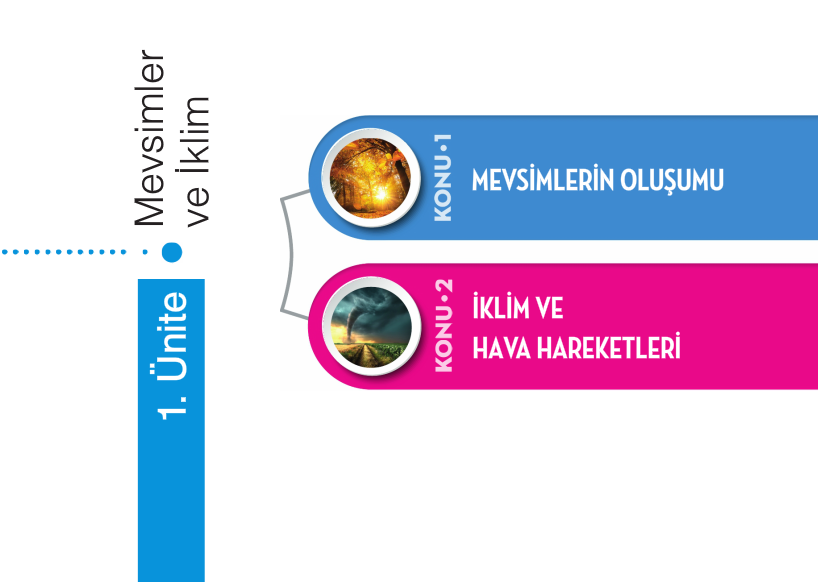 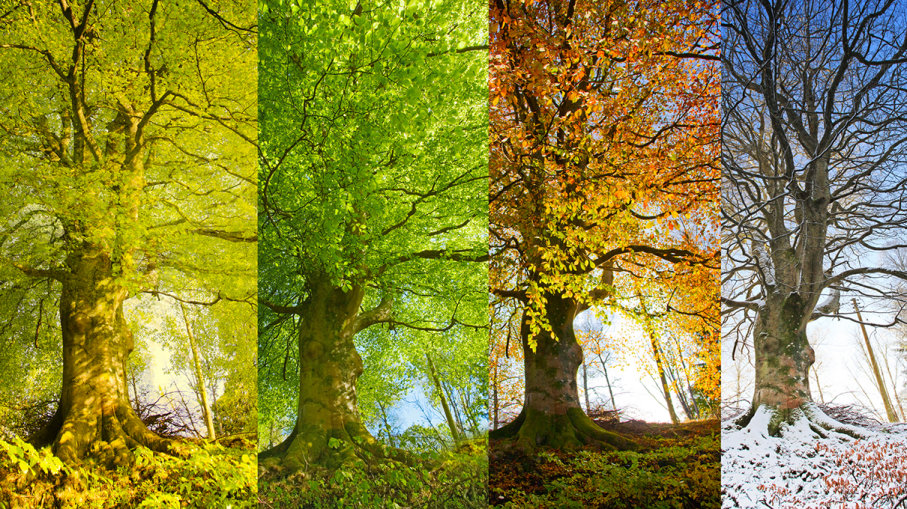 MEVSİMLERİN OLUŞUMU
Yukarıdaki şekilleri dikkatli incelediğimizde her mevsim birbirinden farklı hava olaylarının gerçekleştiğini görüyoruz. Peki bu farklılık nasıl gerçekleşiyor olabilir?
Dünya kendi ekseni etrafında dönme hareketi yapar. Bir tam dönüş 24 saat(1 gün) sürer.
Bu durum

Gündüz ve gecenin oluşmasına,
Gün içinde sıcaklık farkları oluşmasına 
sebep olur.
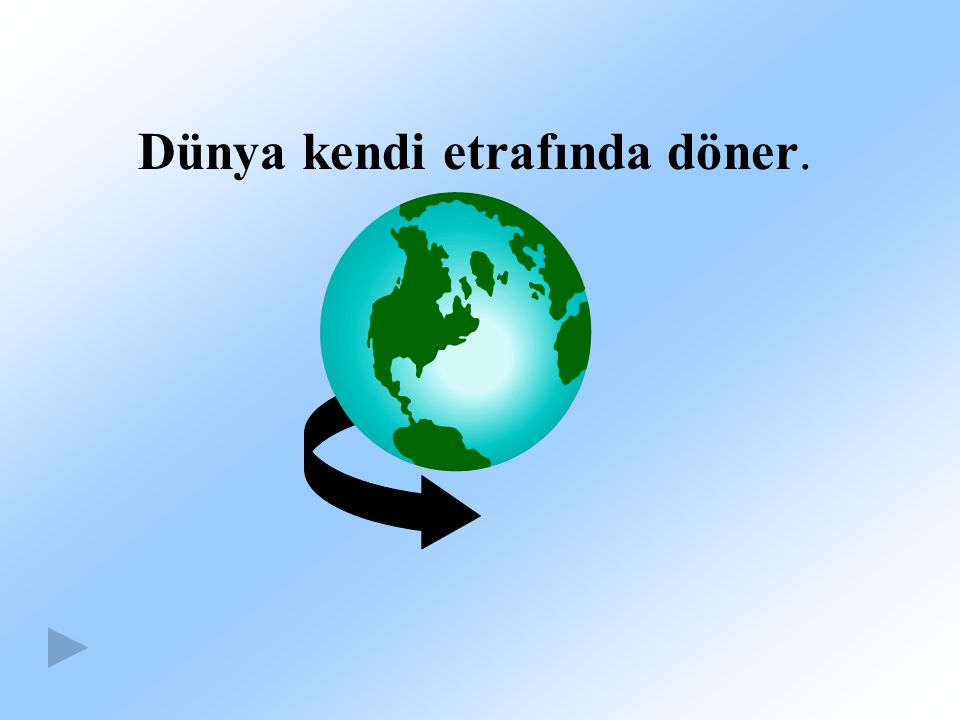 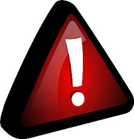 Dünya kendi etrafında saat yönünün tersi istikamette(batıdan doğuya) döner.
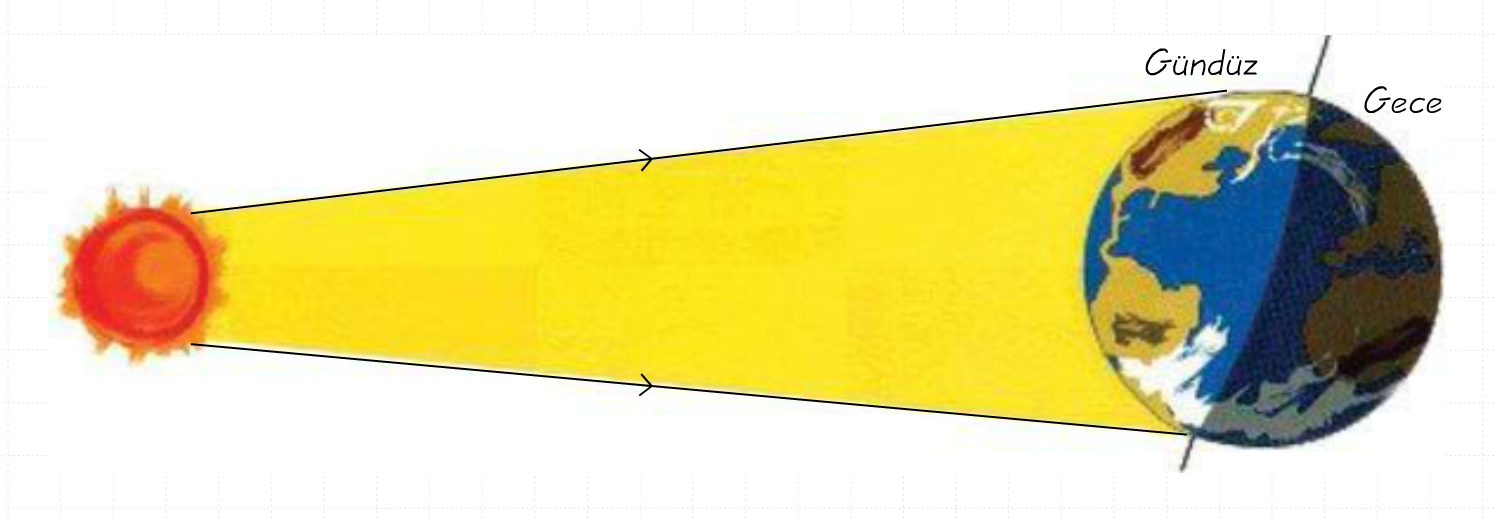 Dünya Güneş etrafında dolanma hareketi yapar.
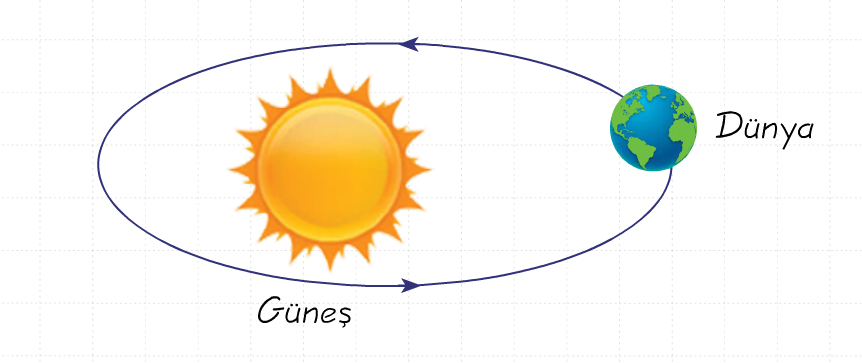 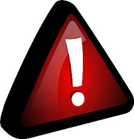 Dünya, Güneş etrafında saat yönünün tersi istikamette dolanır. Dolanma şekli eliptiktir.
Dünya’nın ekseni 23°27' (yaklaşık 23,5 o) eğiktir.
Bu iki durum
Mevsimlerin oluşmasına 
Mevsimler arasında sıcaklık farkı oluşmasına 
Farklı bölgelerde gündüz-gece süresinin farklı olmasına sebep olur.
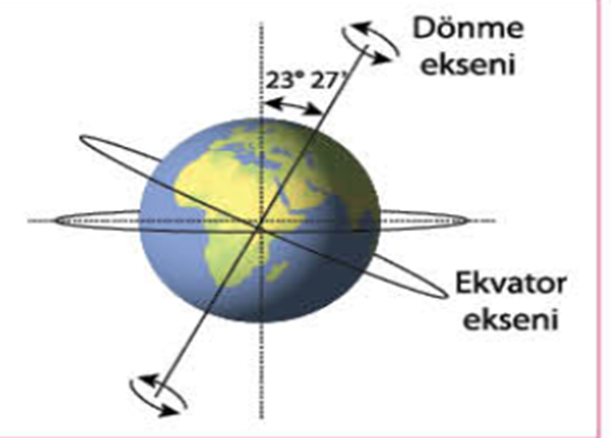 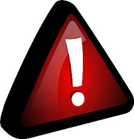 Eksen, kuzey ve güney kutuplarını birleştiren hayali çizgidir.
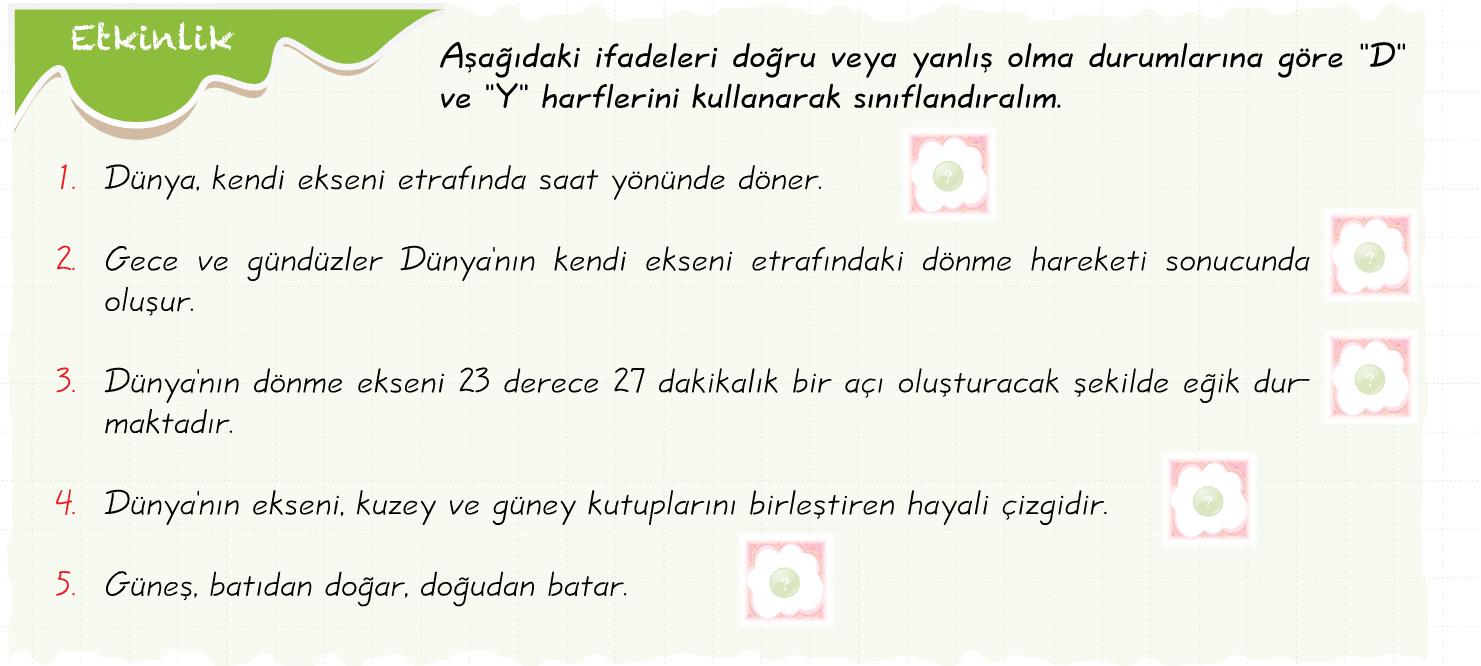 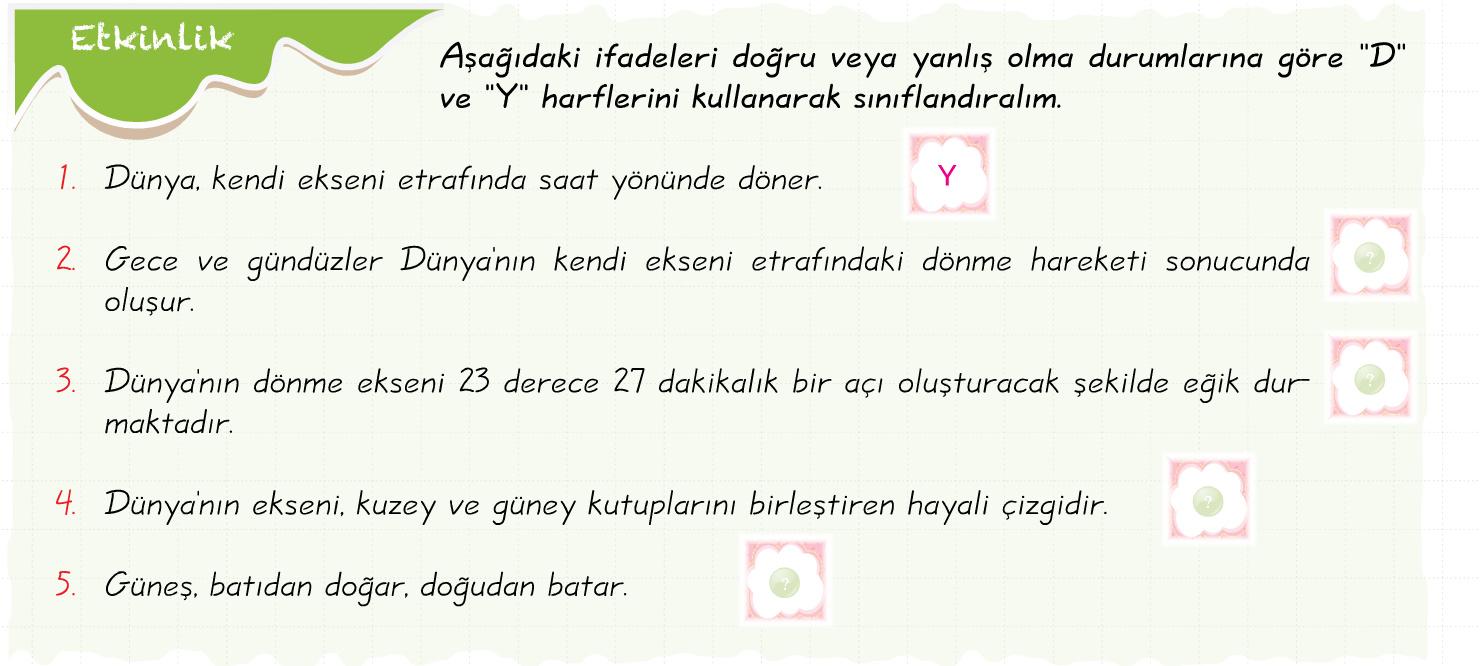 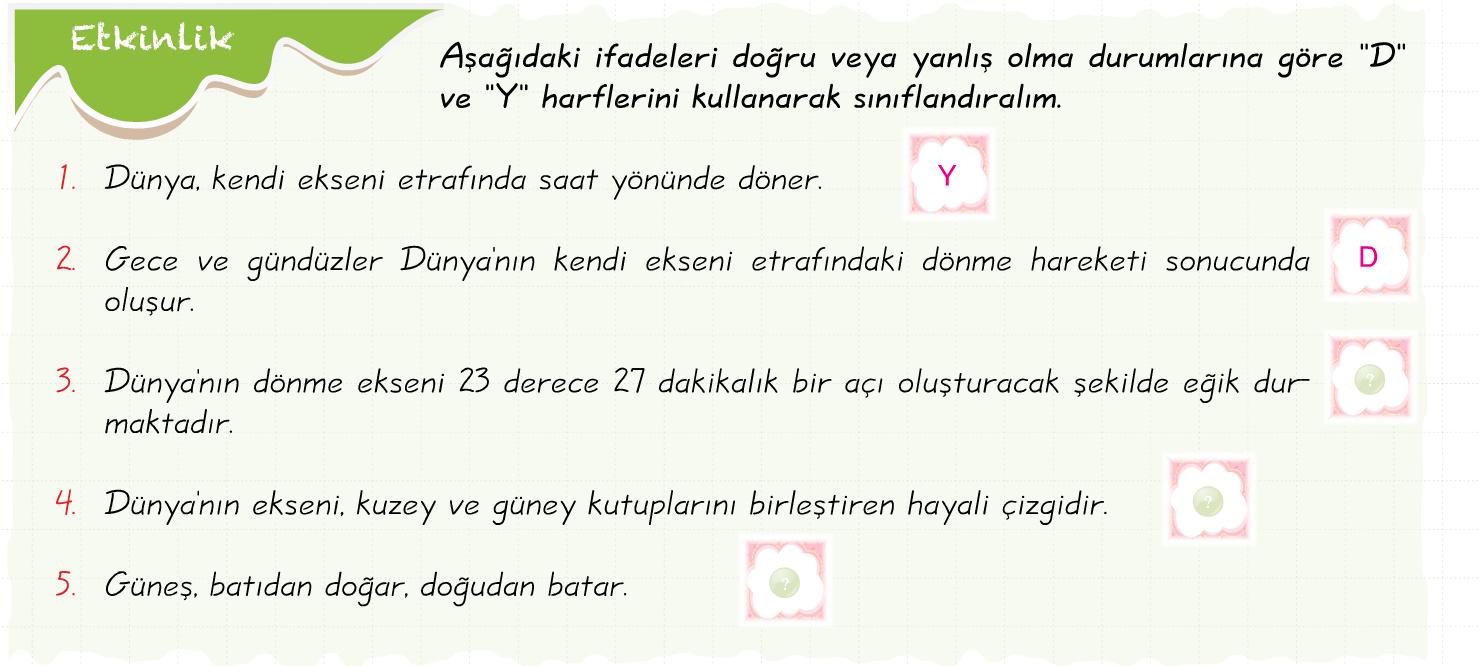 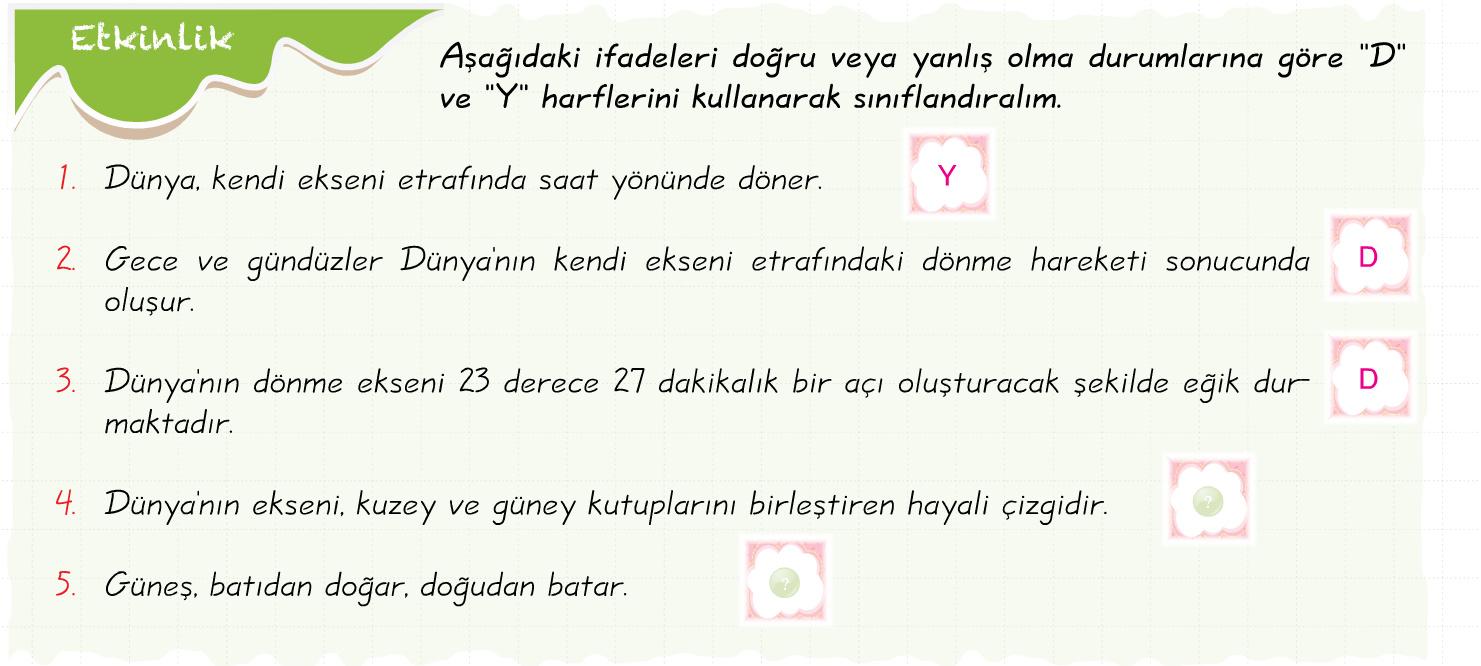 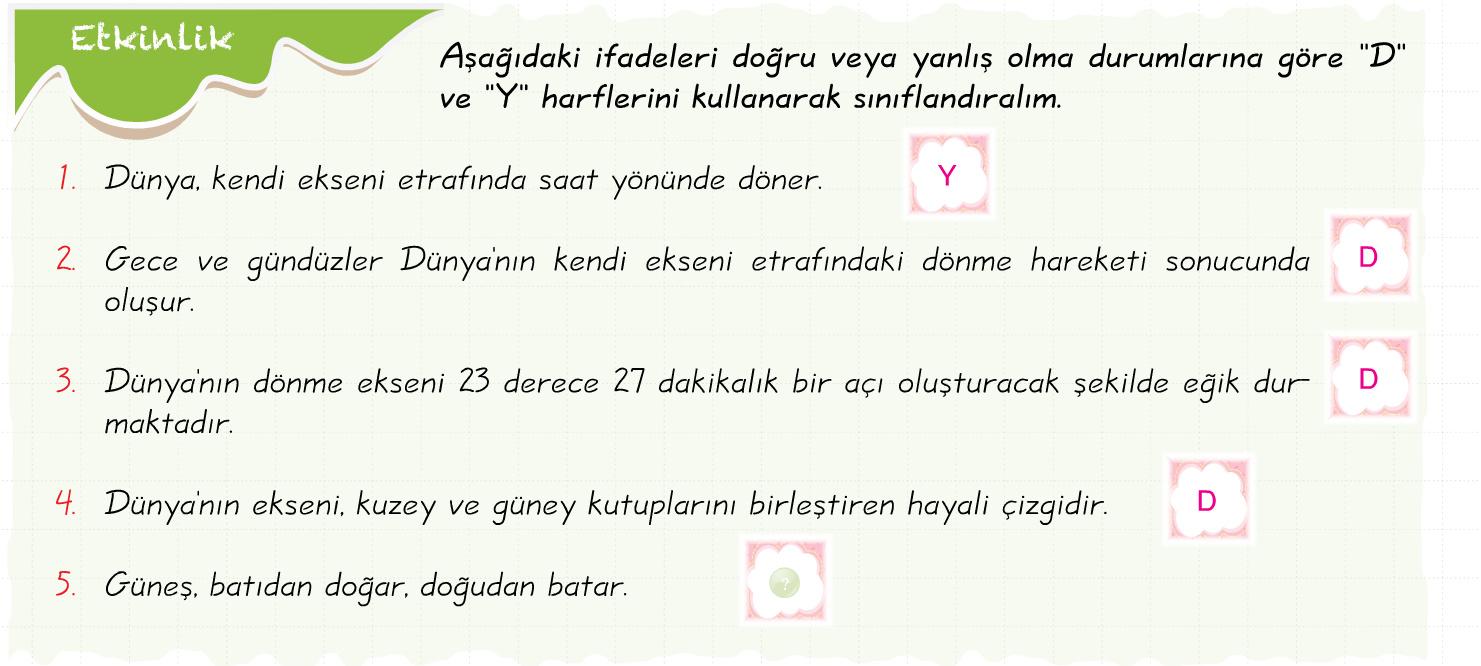 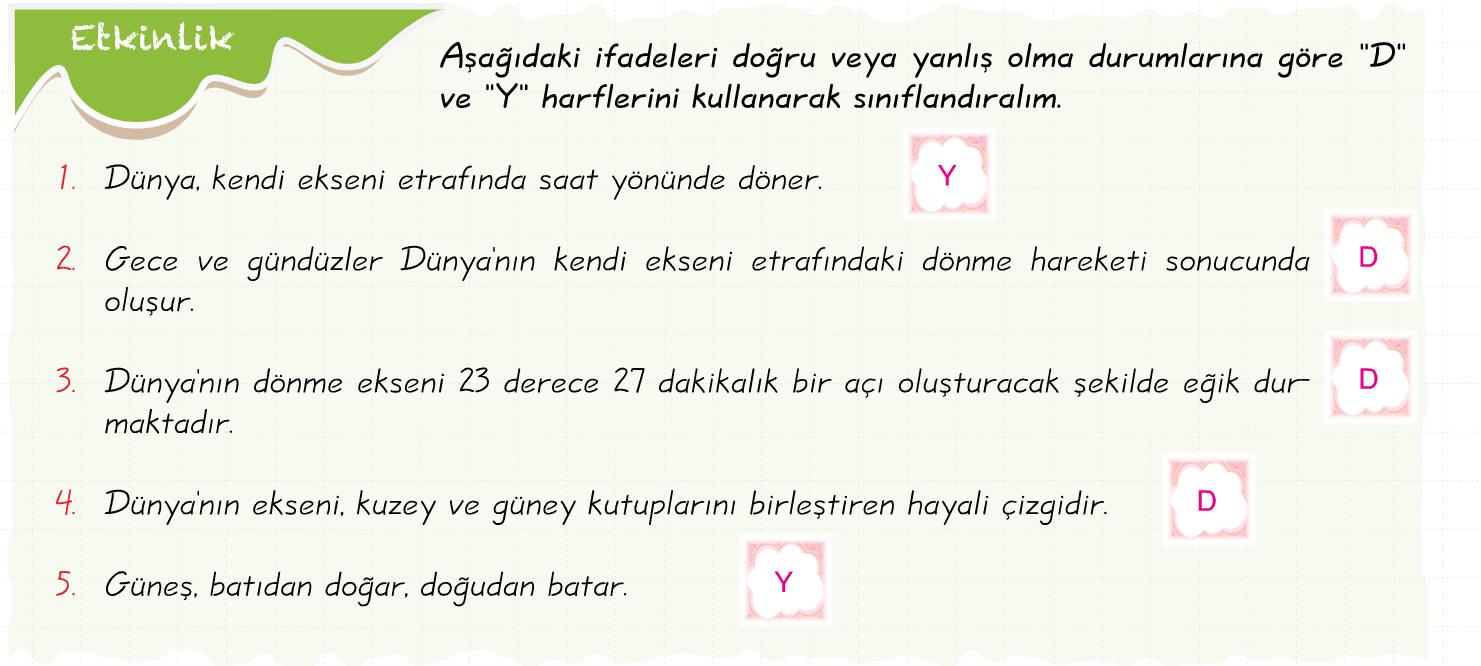 MEVSİMLER NASIL OLUŞUR?
Yeryüzünün herhangi bir bölgesine Güneş ışınları dik ya da dike yakın bir açıda düşerse birim yüzeye düşen enerji miktarı yüksek olur.  O bölgenin sıcaklık değerleri yüksek olur. Güneş ışınları eğik bir açı ile düşerse birim yüzeye düşen enerji miktarı düşük olur. O bölgenin de sıcaklık değerleri daha düşük olur.
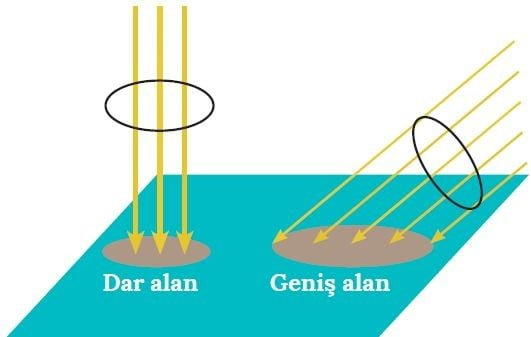 21 HAZİRAN
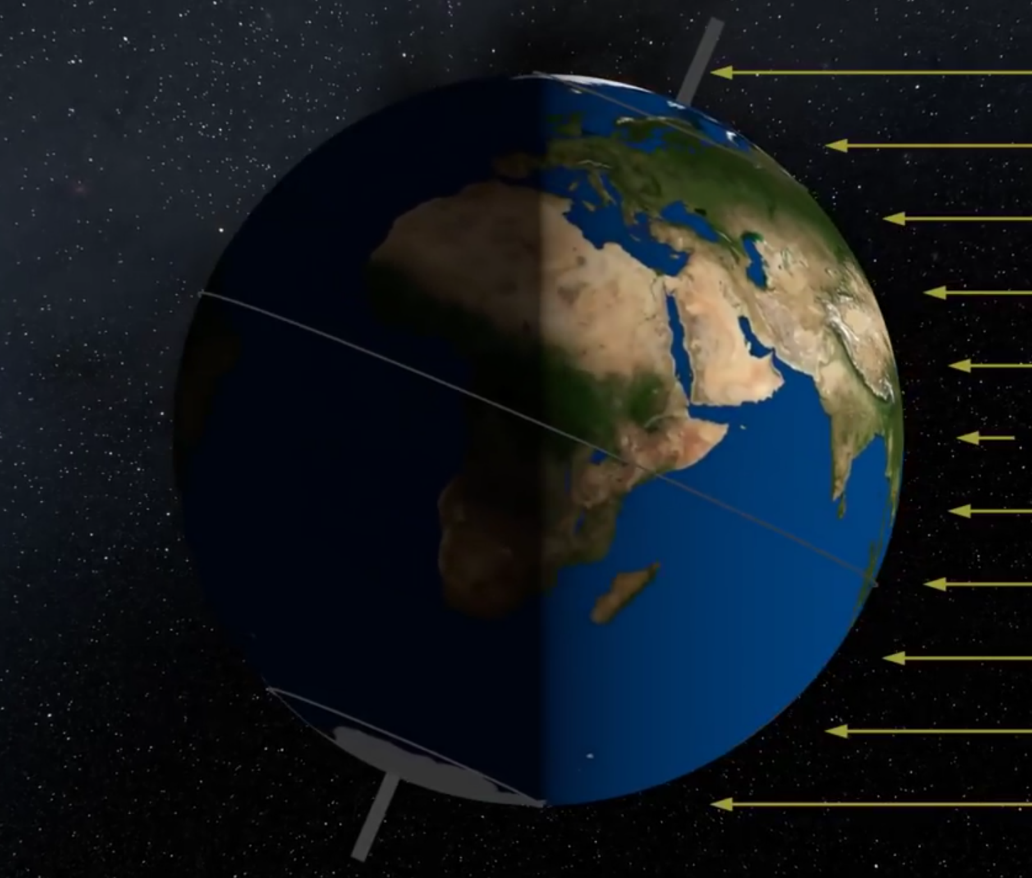 Kuzey Yarımküre

Yaz başlangıcıdır.
Güneş ışınları büyük açılarla(dik) düşer.

Güney Yarımküre

Kış başlangıcıdır.
Güneş ışınları küçük açılarla(eğik) düşer..
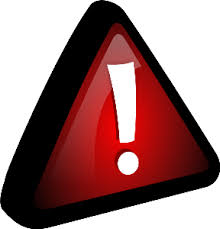 Türkiye Kuzey Yarımkürededir.
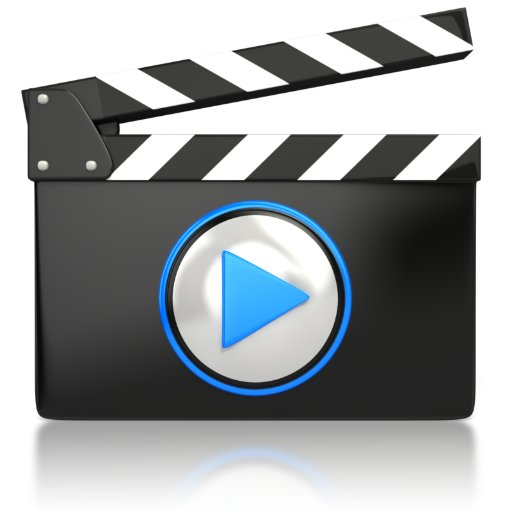 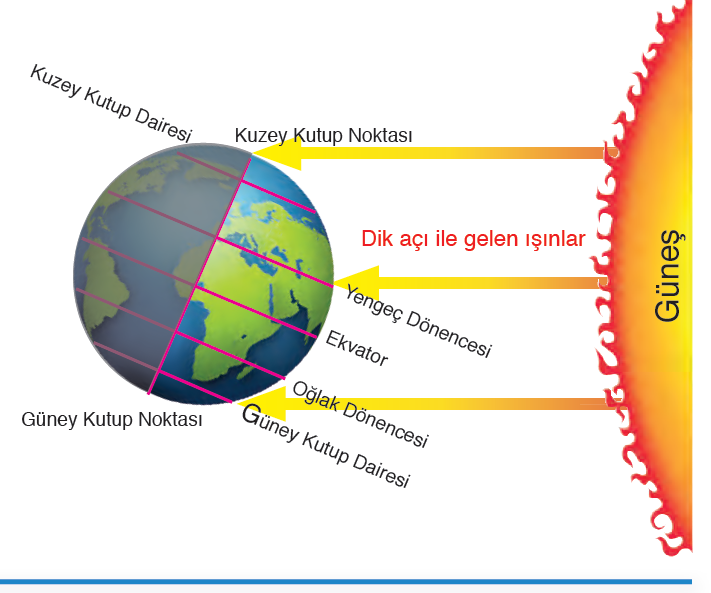 21 Haziran’da Güneş ışınlarının öğle vakti Kuzey 
Yarımküre’ de dik olarak geldiği yer Yengeç dönencesi olarak adlandırılır. 21 Haziran’da Kuzey yarım kürede en uzun gündüz en kısa gece yaşanır. Bu tarihten itibaren Kuzey yarımkürede gündüzler kısalmaya, geceler uzamaya; Güney Yarımküre’ de ise geceler kısalmaya, gündüzler uzamaya başlar.
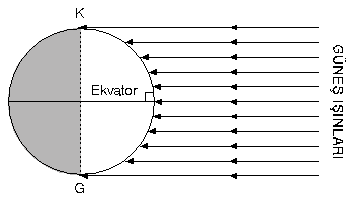 23 EYLÜL
Kuzey Yarımküre

Sonbahar başlangıcıdır.

Güney Yarımküre

İlkbahar başlangıcıdır.

Güneş ışınları her iki yarımküreye aynı açılarla gelir.
Güneş ışınları öğle vakti ekvatora dik açıyla düşer.
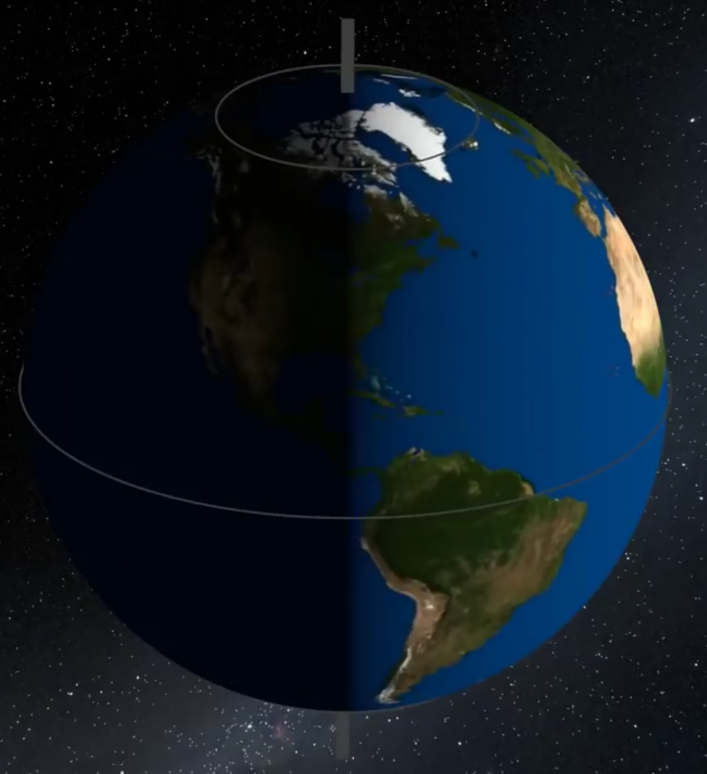 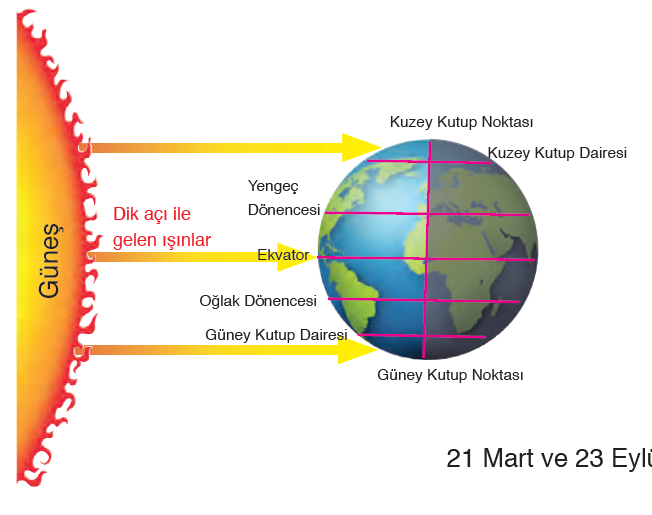 23 Eylül’de Dünya’nın her yerinde gece-gündüz eşitliği (ekinoks) yaşanır.
21 ARALIK
Kuzey Yarımküre

Kış başlangıcıdır.
Güneş ışınları küçük açılarla(eğik) düşer.

Güney Yarımküre

Yaz başlangıcıdır.
Güneş ışınları büyük açılarla (dik) düşer.
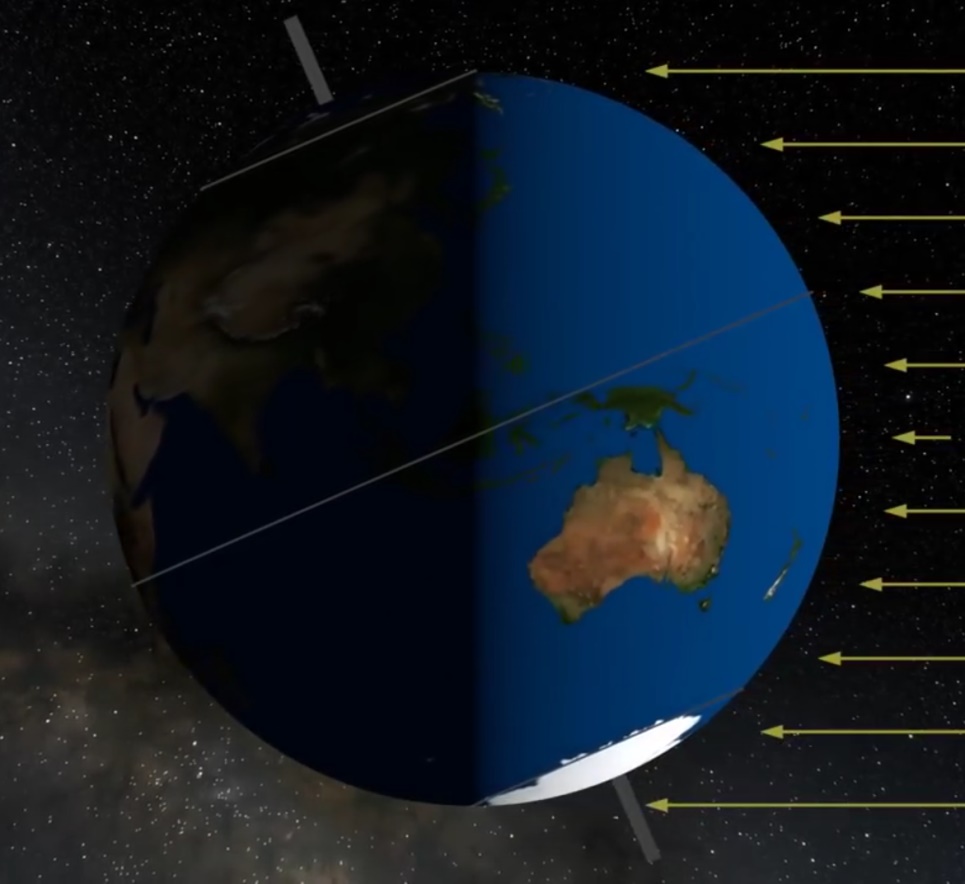 21 Aralık’ta Güneş ışınlarının öğle vakti Güney Yarımküre’ de dik olarak geldiği enlem Oğlak dönencesi olarak adlandırılır. ; 21 Aralık’ta Kuzey Yarımküre’ de en uzun gece, en kısa gündüz yaşanır. Güney Yarım Küre’de ise en uzun gündüz, en kısa gece yaşanır. Bu tarihten sonra Kuzey Yarımküre’ de ise geceler kısalmaya, gündüzler uzamaya; Güney Yarımküre’ de ise gündüzler kısalmaya, geceler uzamaya başlar.
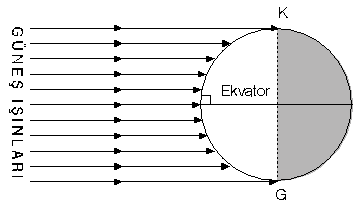 21 MART
Kuzey Yarımküre

İlkbahar başlangıcıdır.

Güney Yarımküre
Sonbahar başlangıcıdır.

Güneş ışınları her iki yarımküreye aynı açılarla gelir..
Güneş ışınları öğle vakti ekvatora dik açıyla düşer.
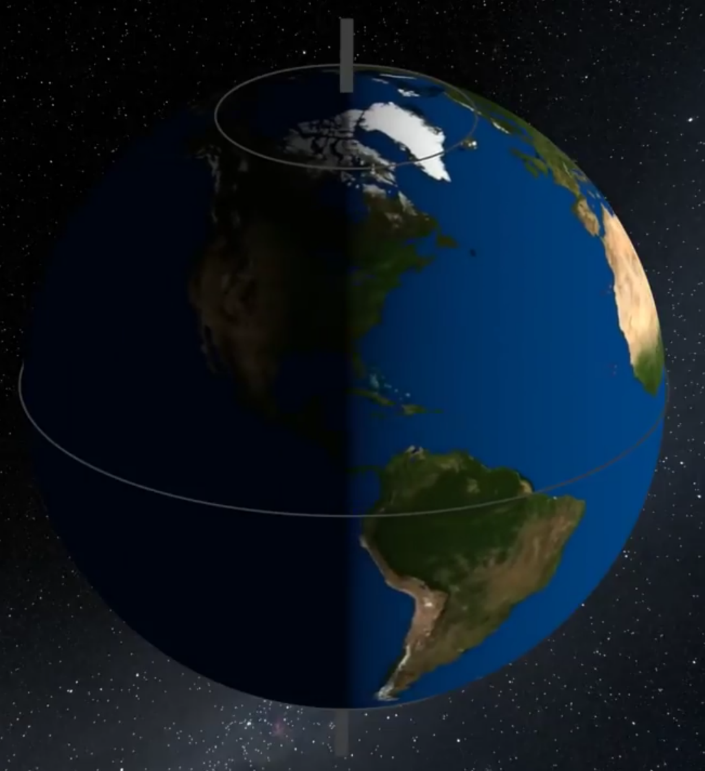 21 Mart’ta Dünya’nın her yerinde gece-gündüz eşitliği (ekinoks) yaşanır.
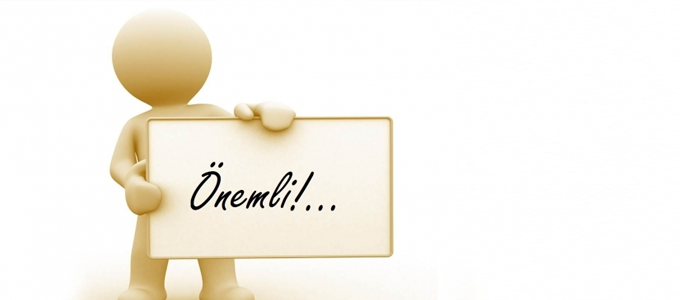 21 Haziran ve 21 Aralık tarihlerine gündönümü(solstis),
23 Eylül ve 21 Mart tarihlerine ekinoks denilmektedir.
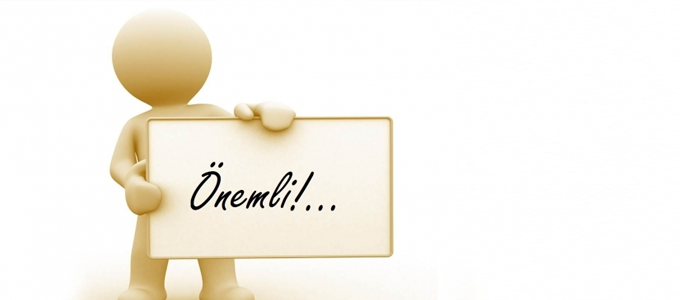 Dünya’nın Güneş’e uzaklığının mevsimlerin oluşumuna etkisi yoktur.
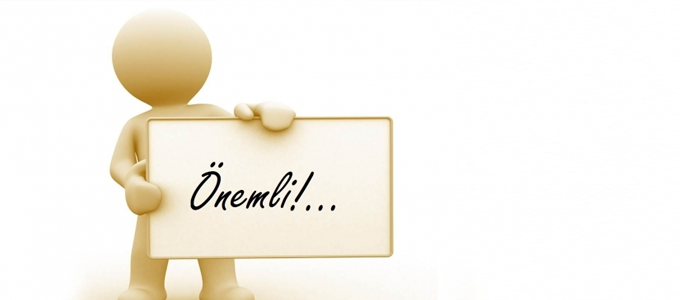 21 Haziran’da Kuzey Yarım Küre’de aydınlanan bölge Güney Yarım Küre’de aydınlanan bölgeden daha büyüktür. 21 Aralıkta ise Güney Yarım Küre’de aydınlanan bölge Kuzey Yarım Küre’de aydınlanan bölgeden daha büyük olur.
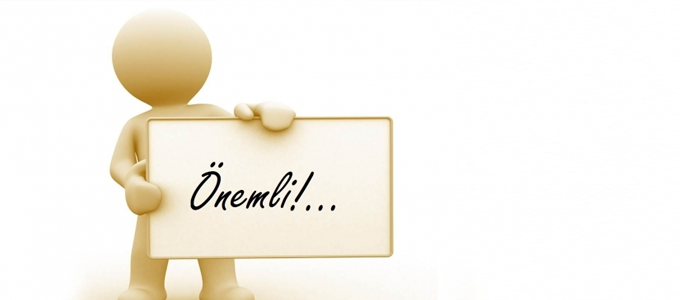 Güneş’in Dünya’ya geliş açısının değişmesi insanların gölge boylarını etkiler. Işık daha dik olarak geldiğinde gölge boyu daha kısa olur.
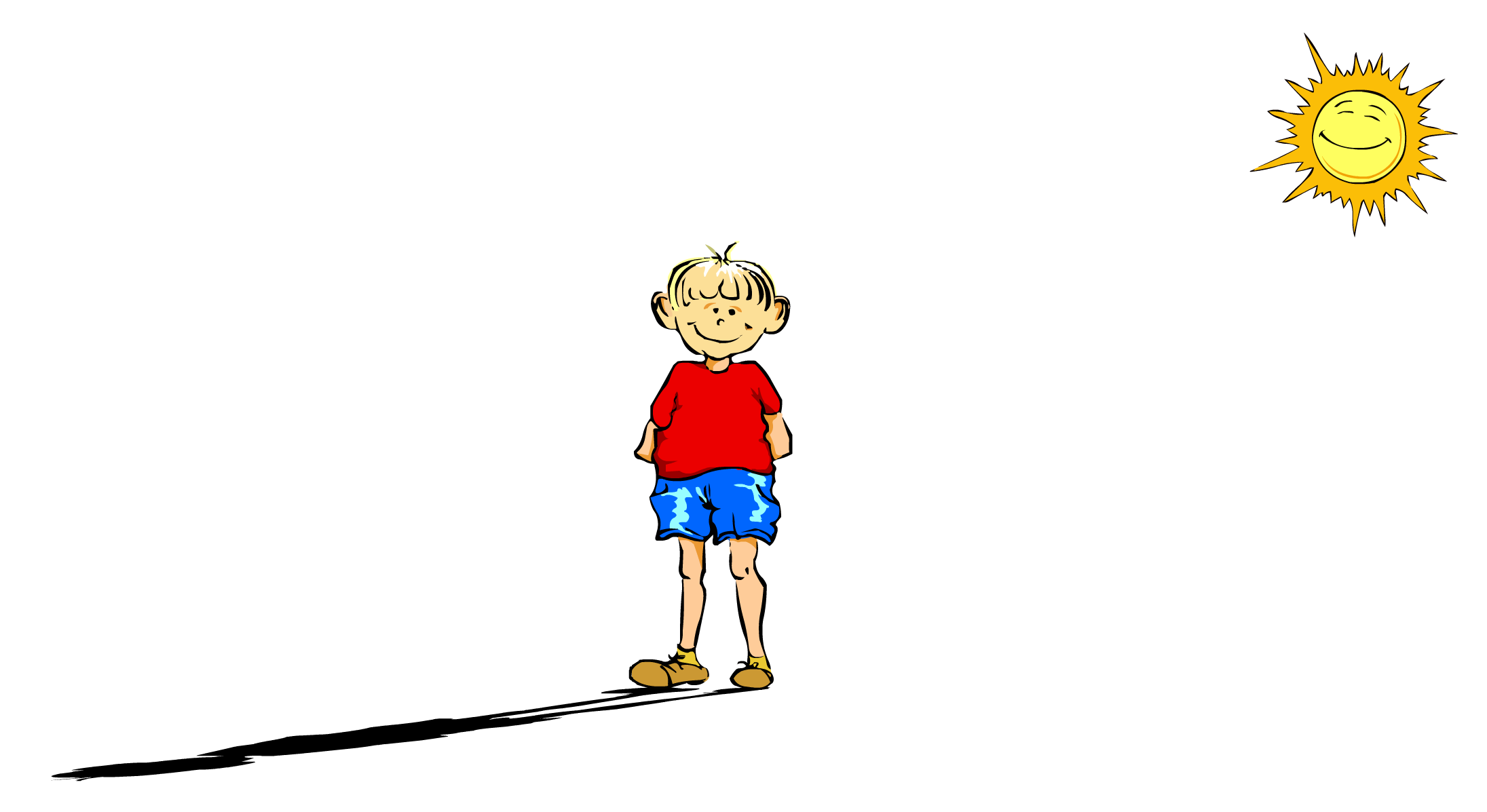 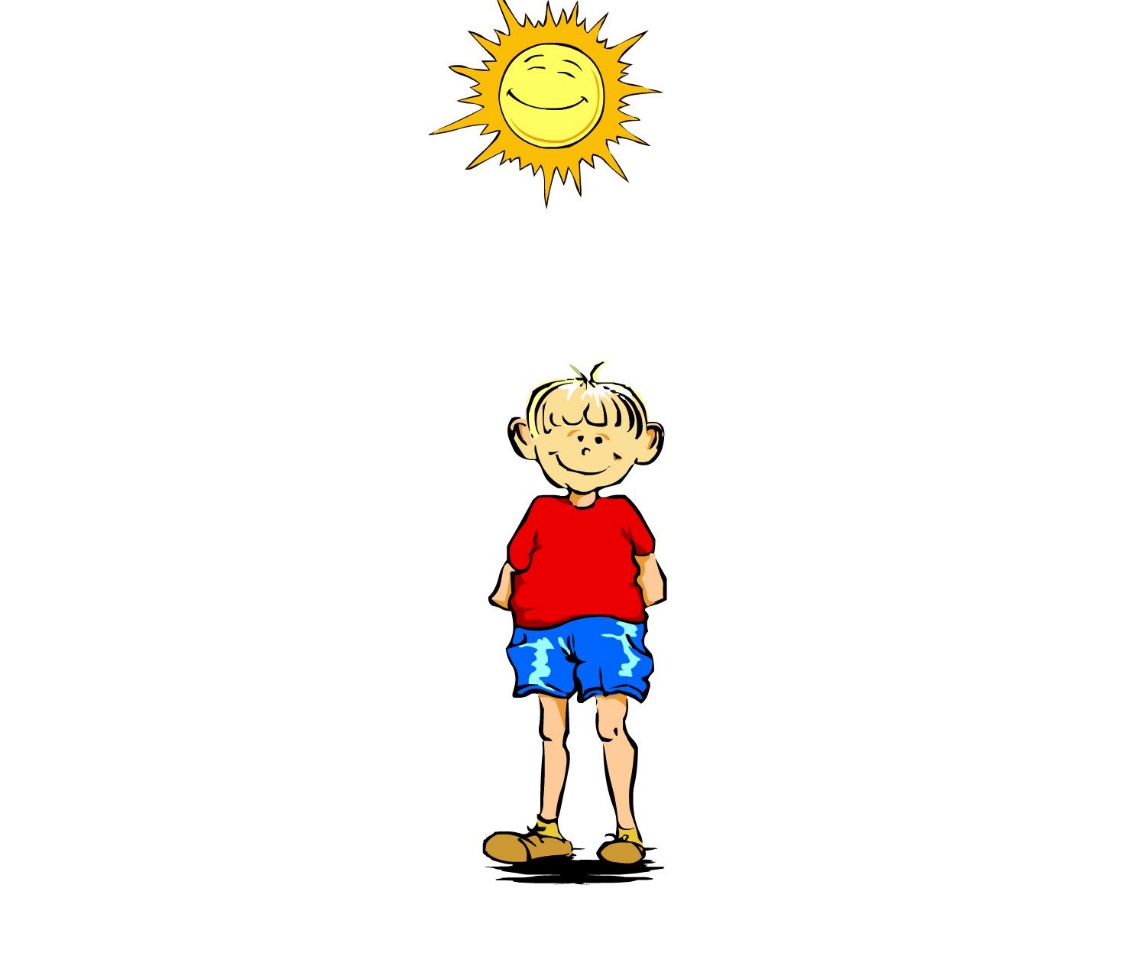 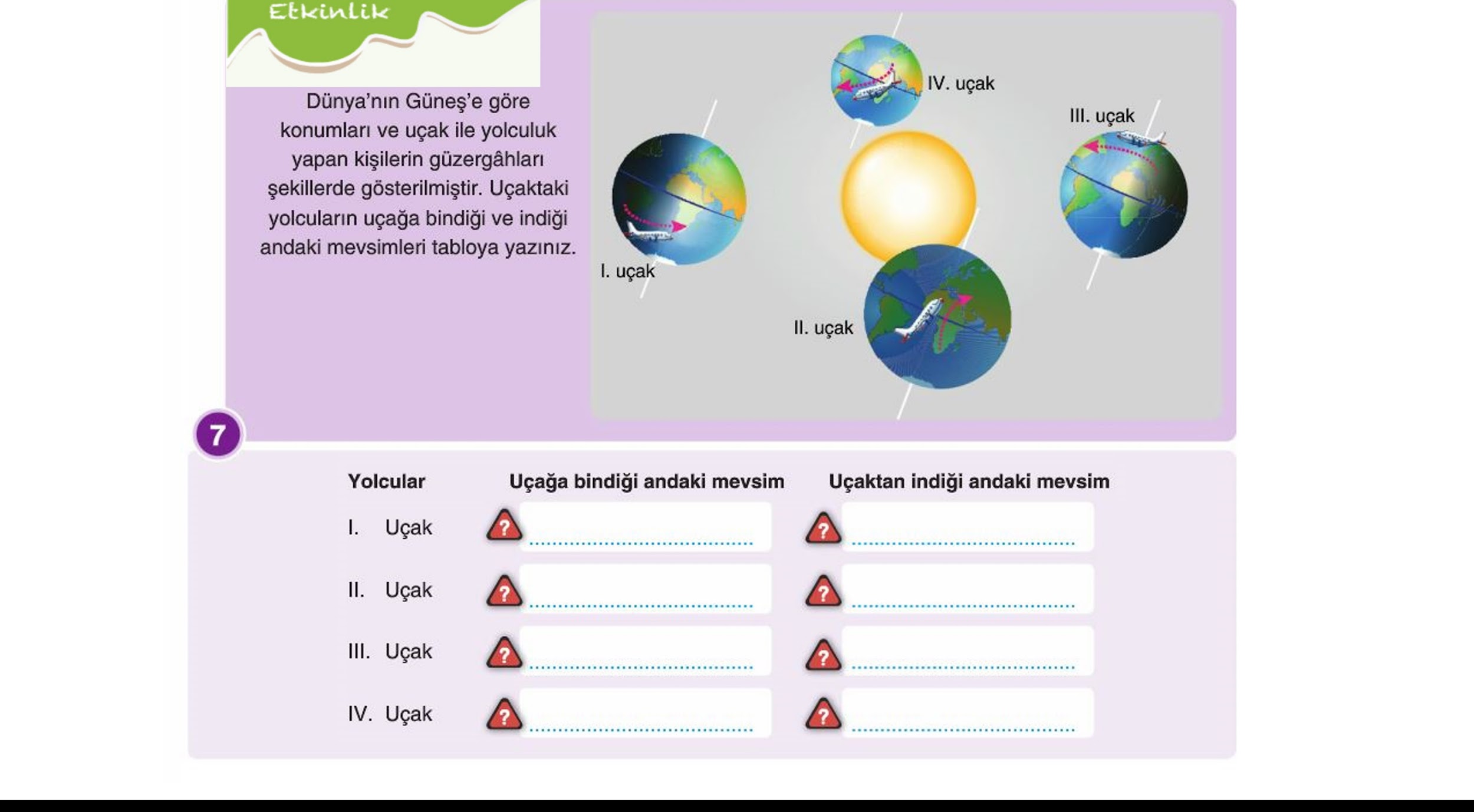 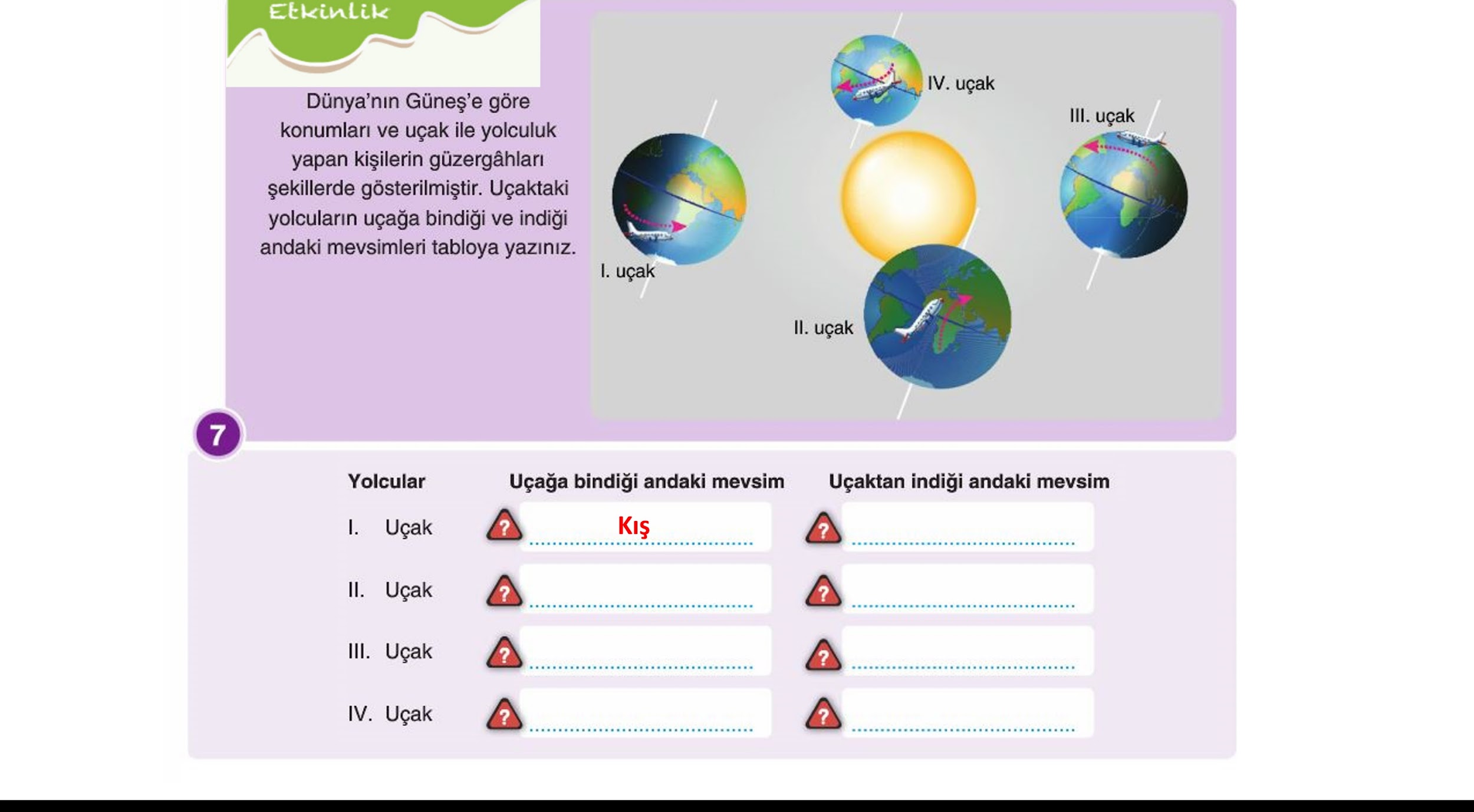 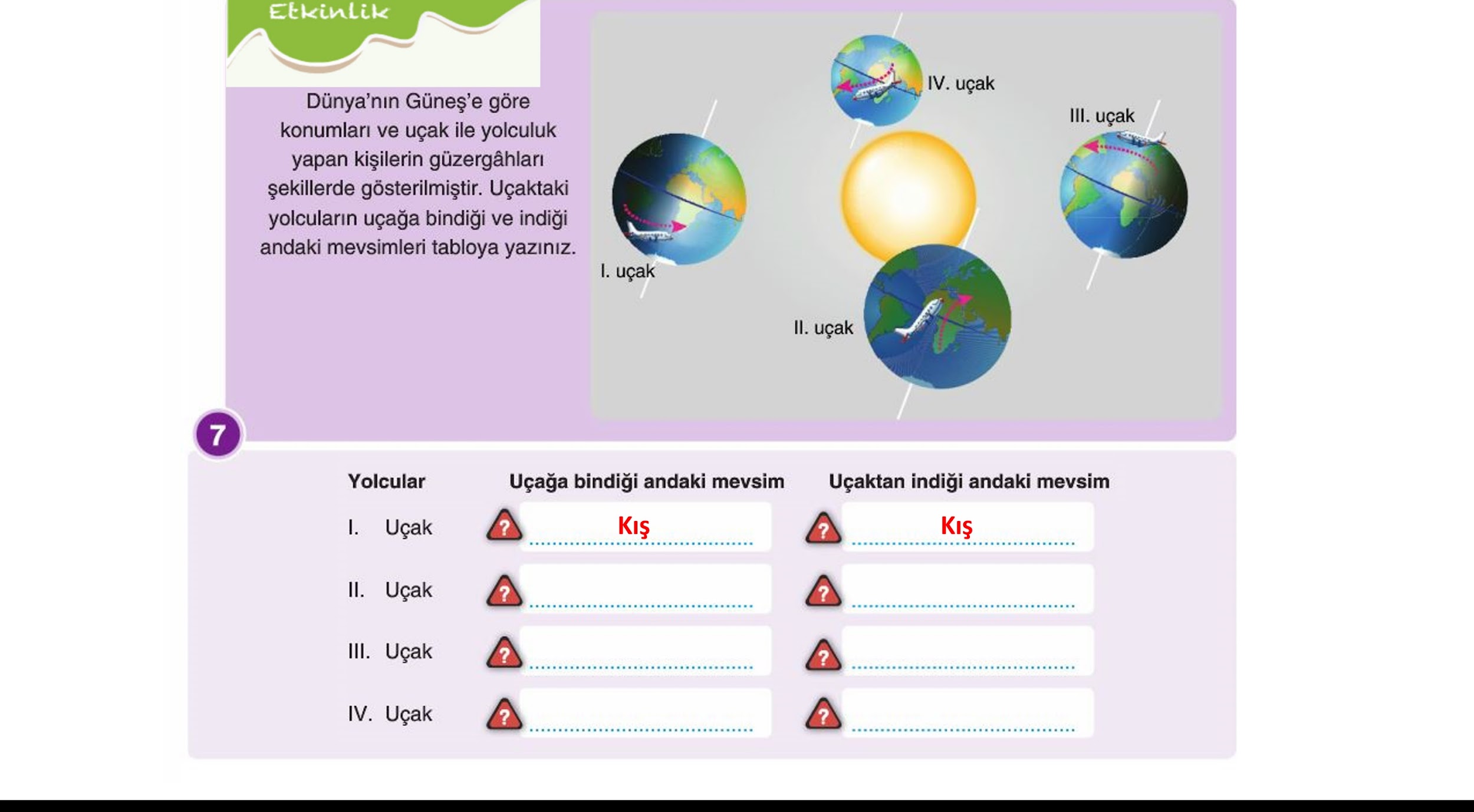 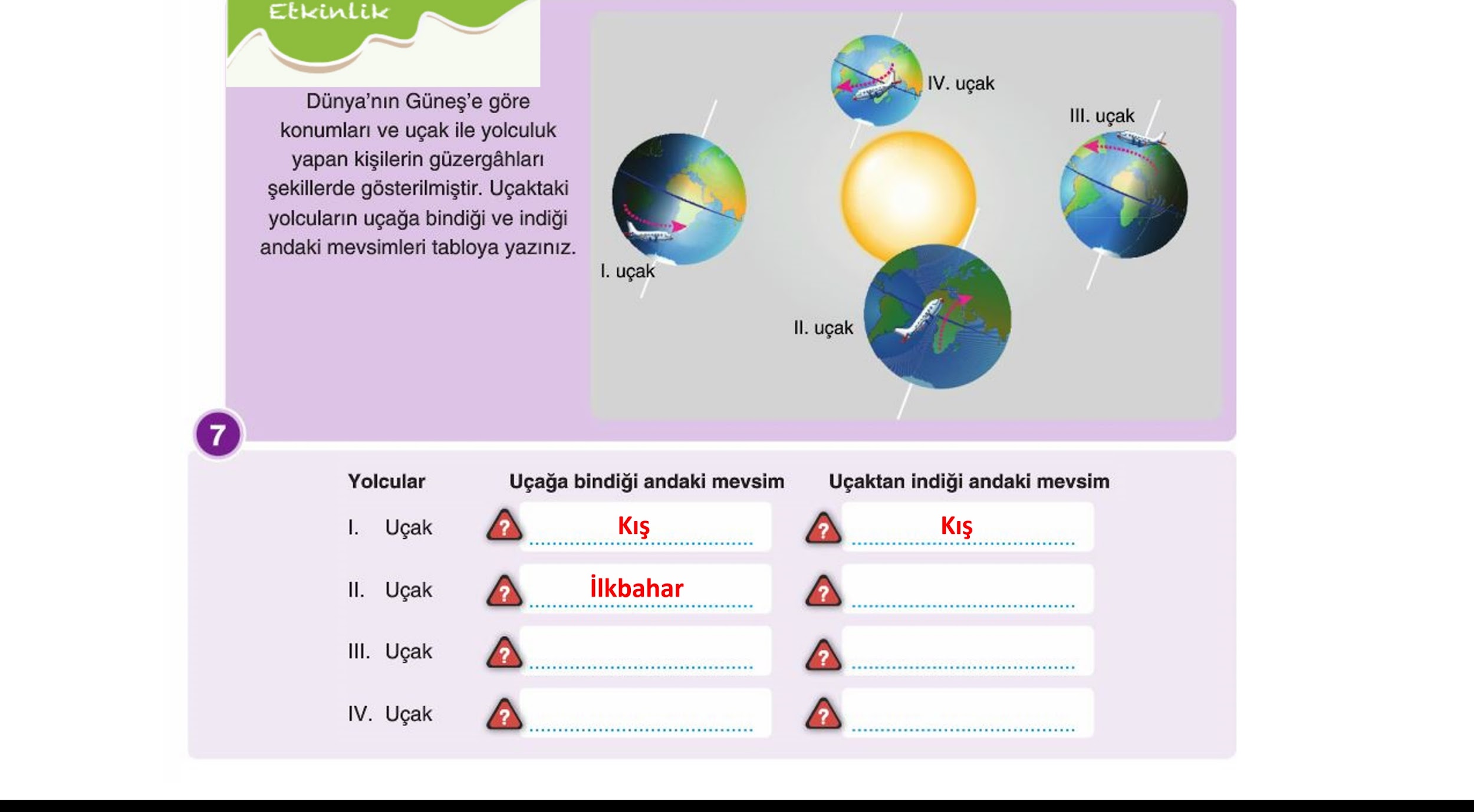 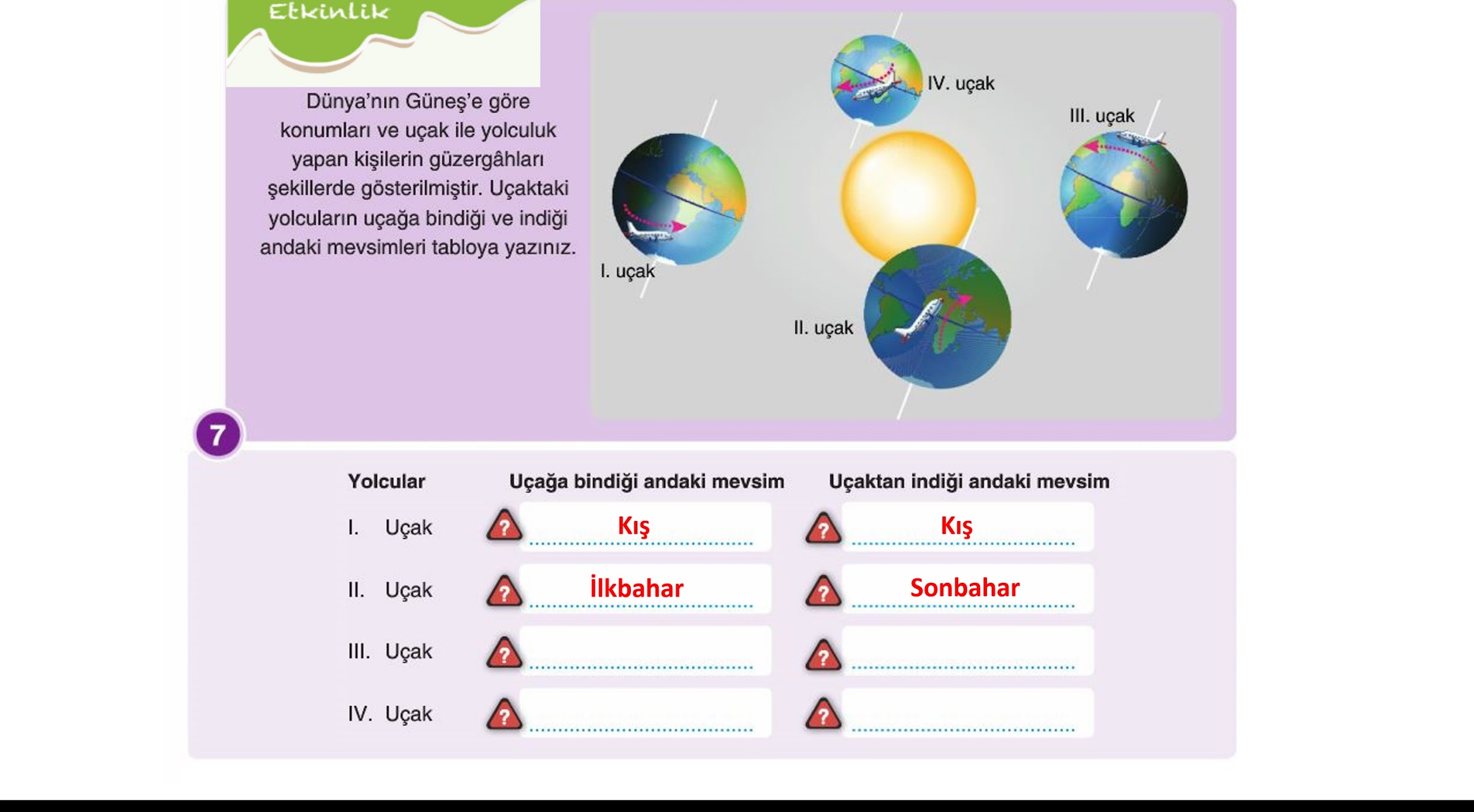 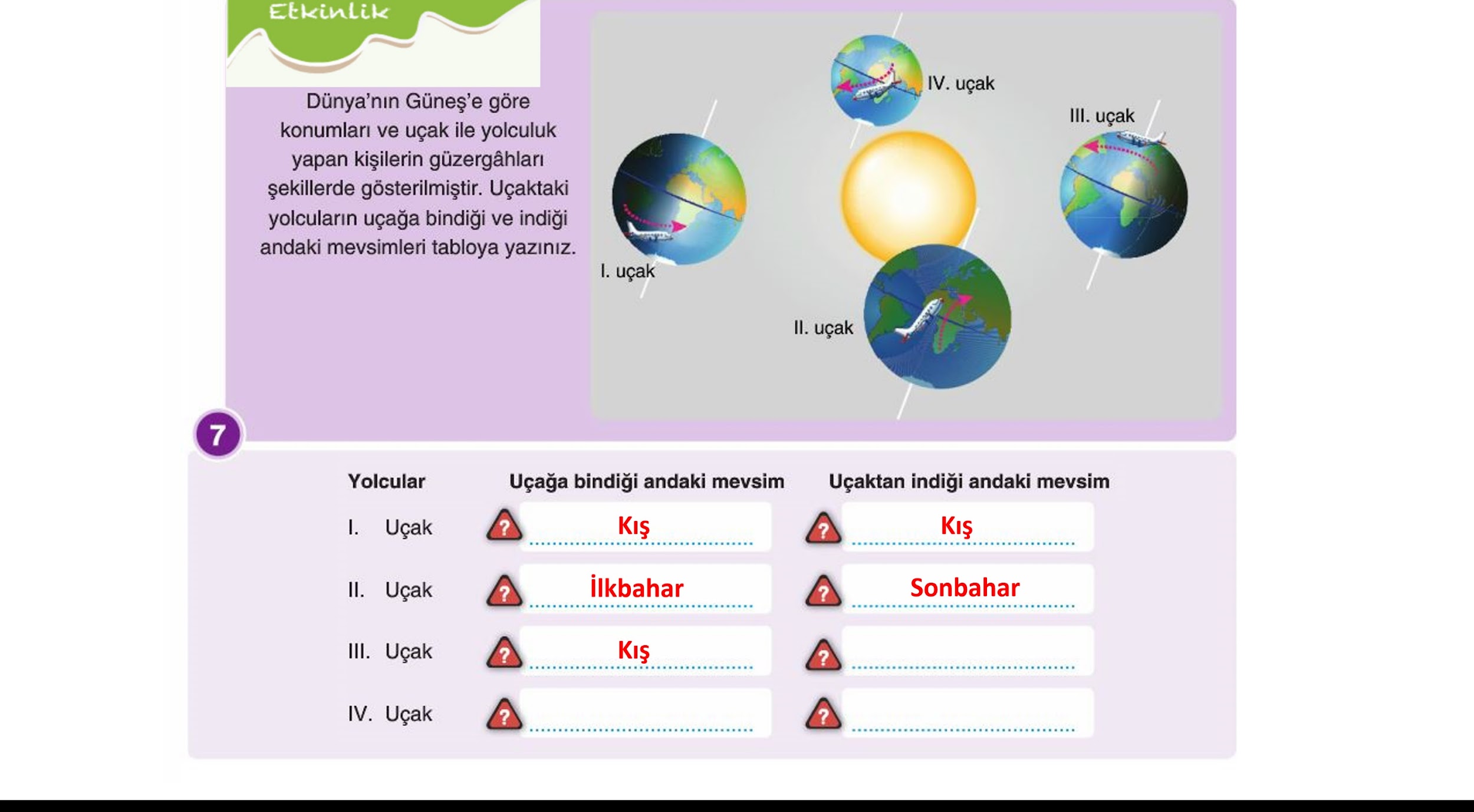 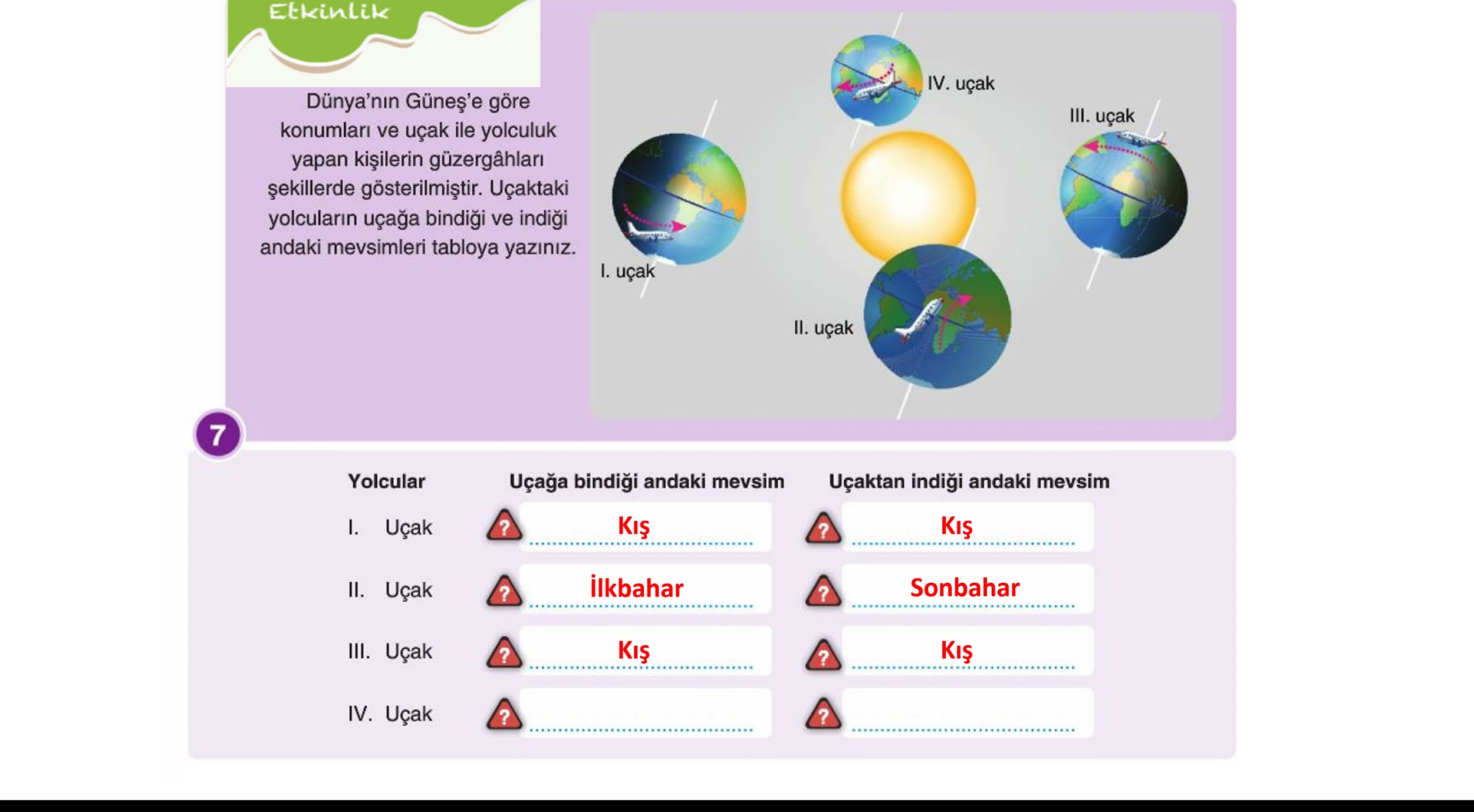 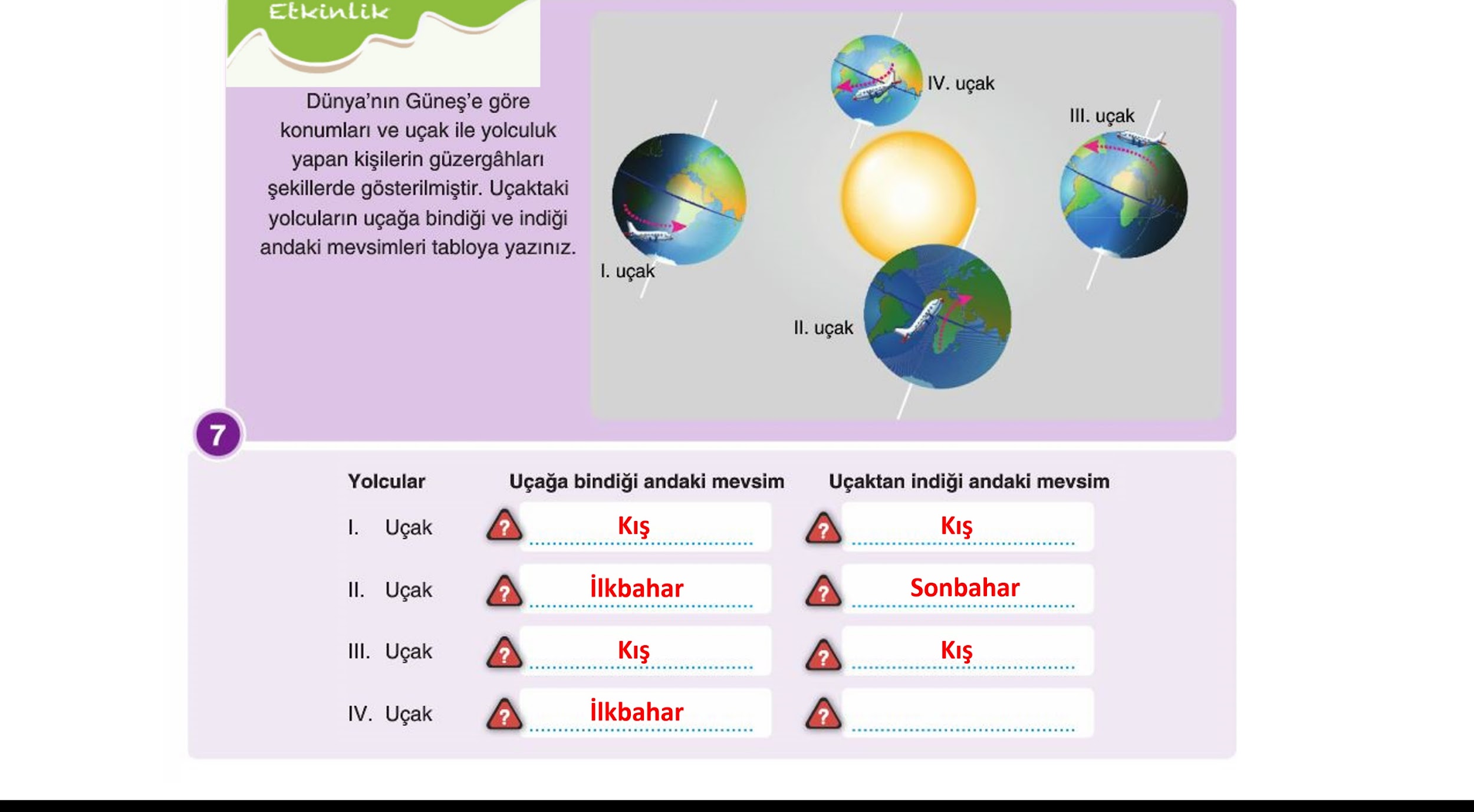 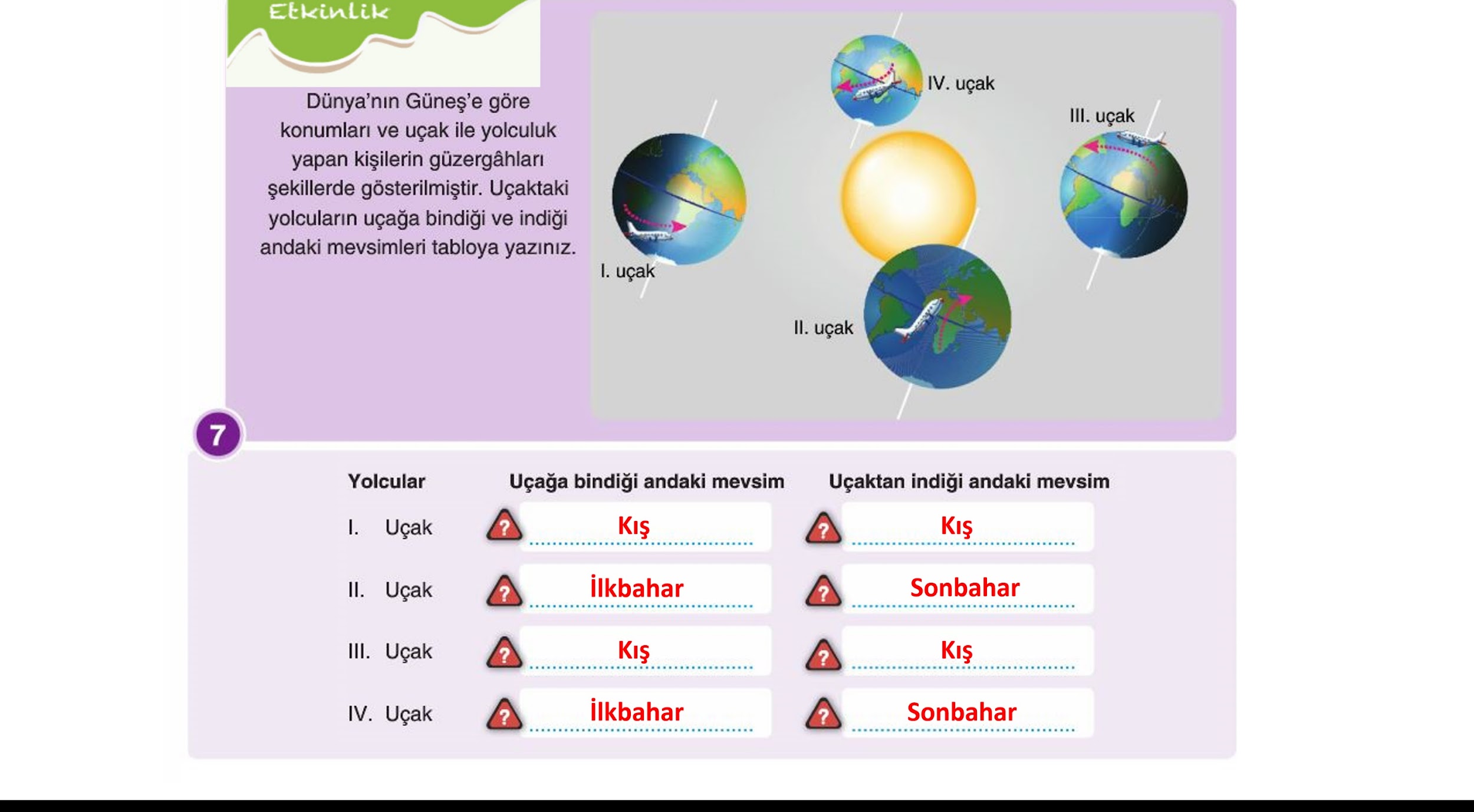 MEVSİMLERİN GÜNDÜZ VE GECE SÜRELERİNE ETKİSİ
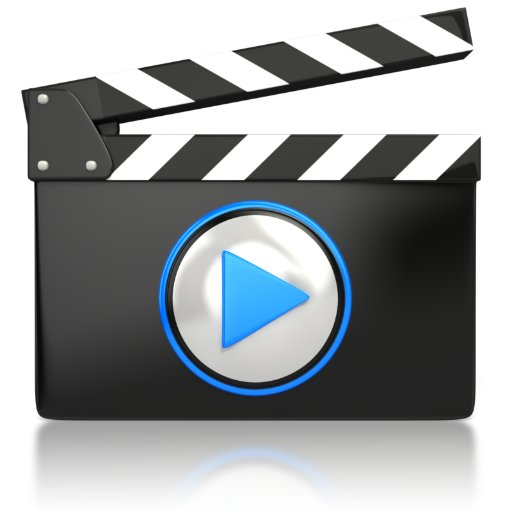 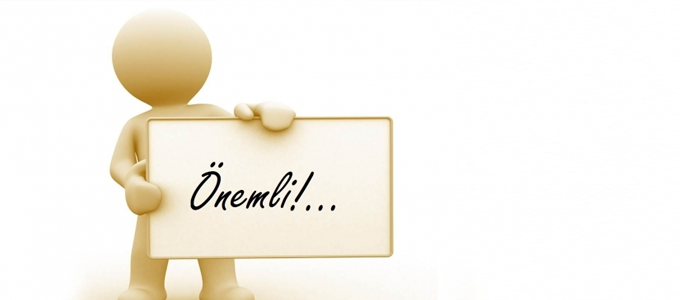 21 Haziran’da kuzeye gidildikçe gündüz süresi uzar. 21 Aralık’ta güneye gidildikçe gündüz süresi uzar.
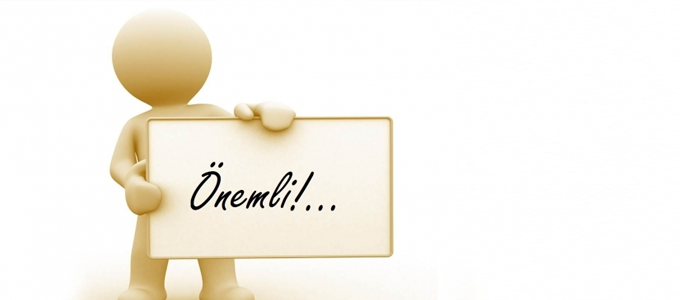 Ekvator üzerindeki yerlerde yıl boyunca gece ve gündüz süresi daima eşittir.
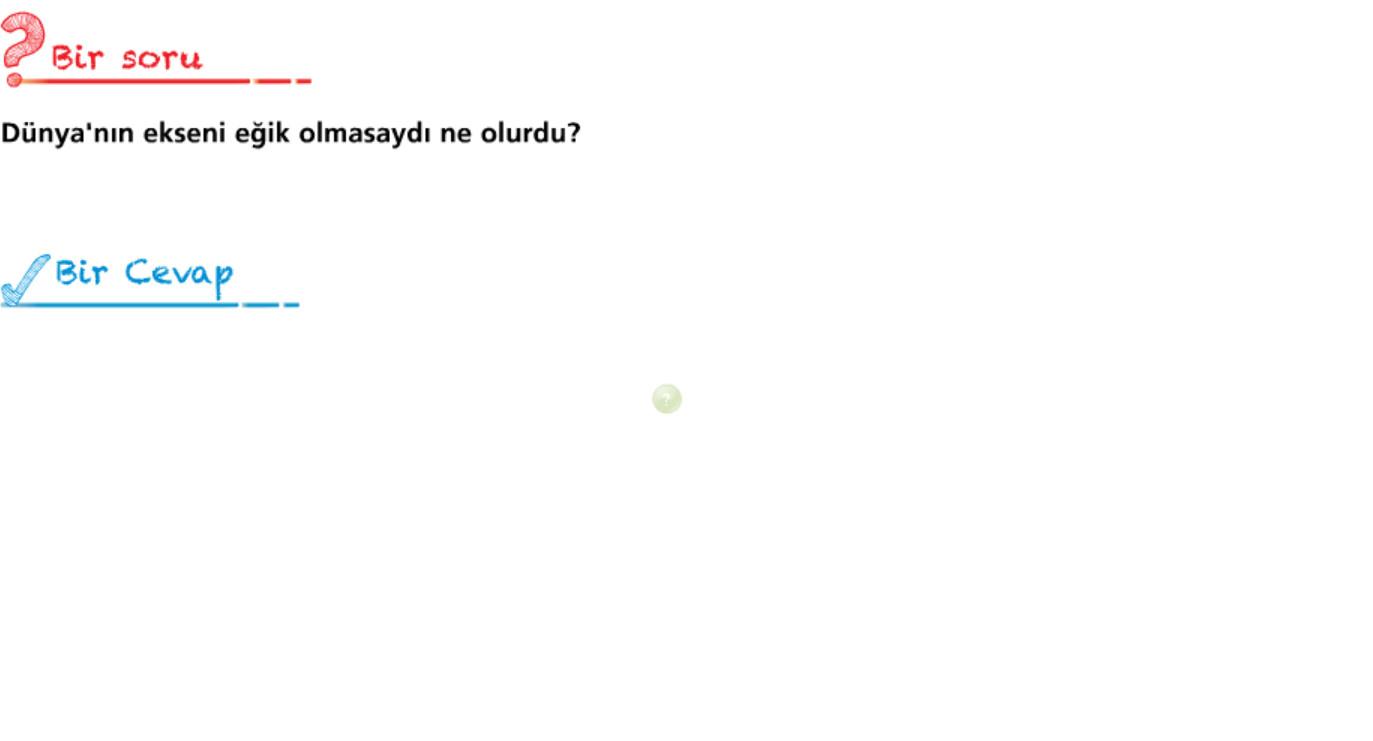 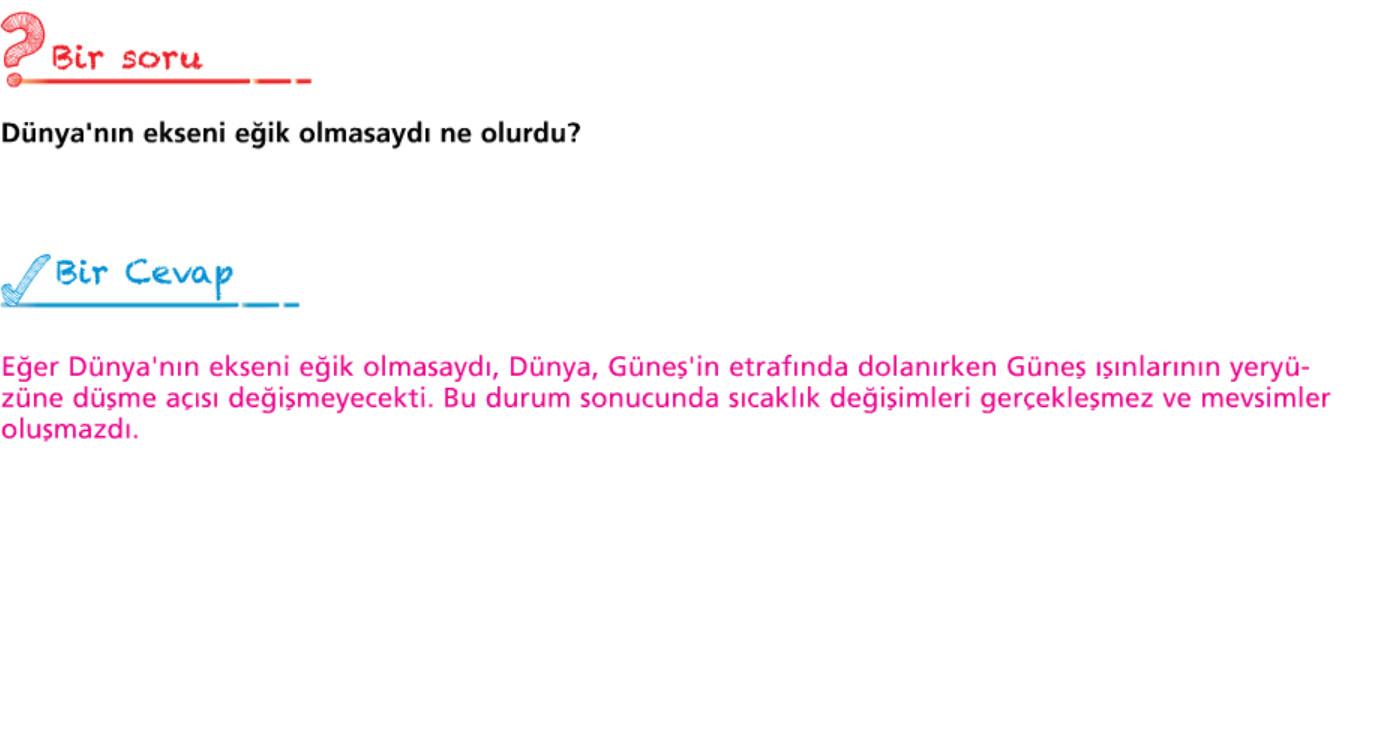 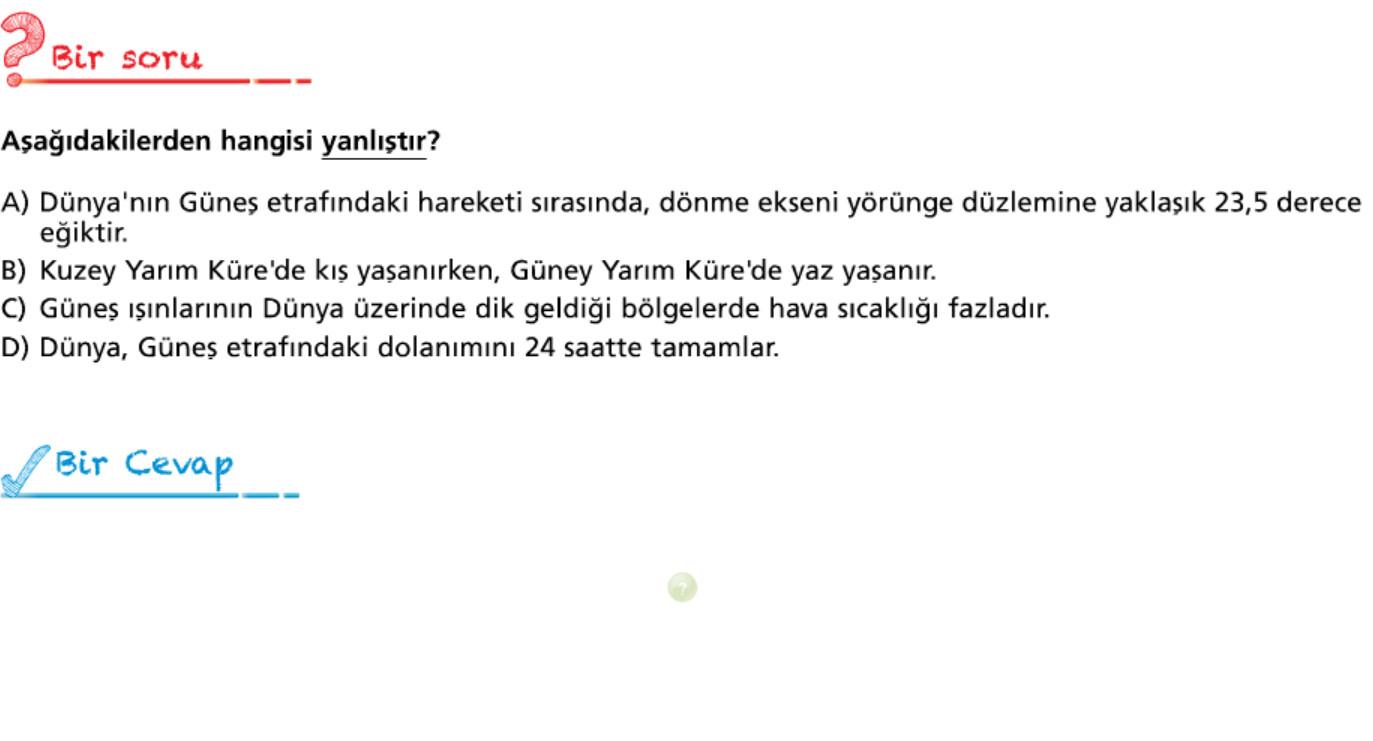 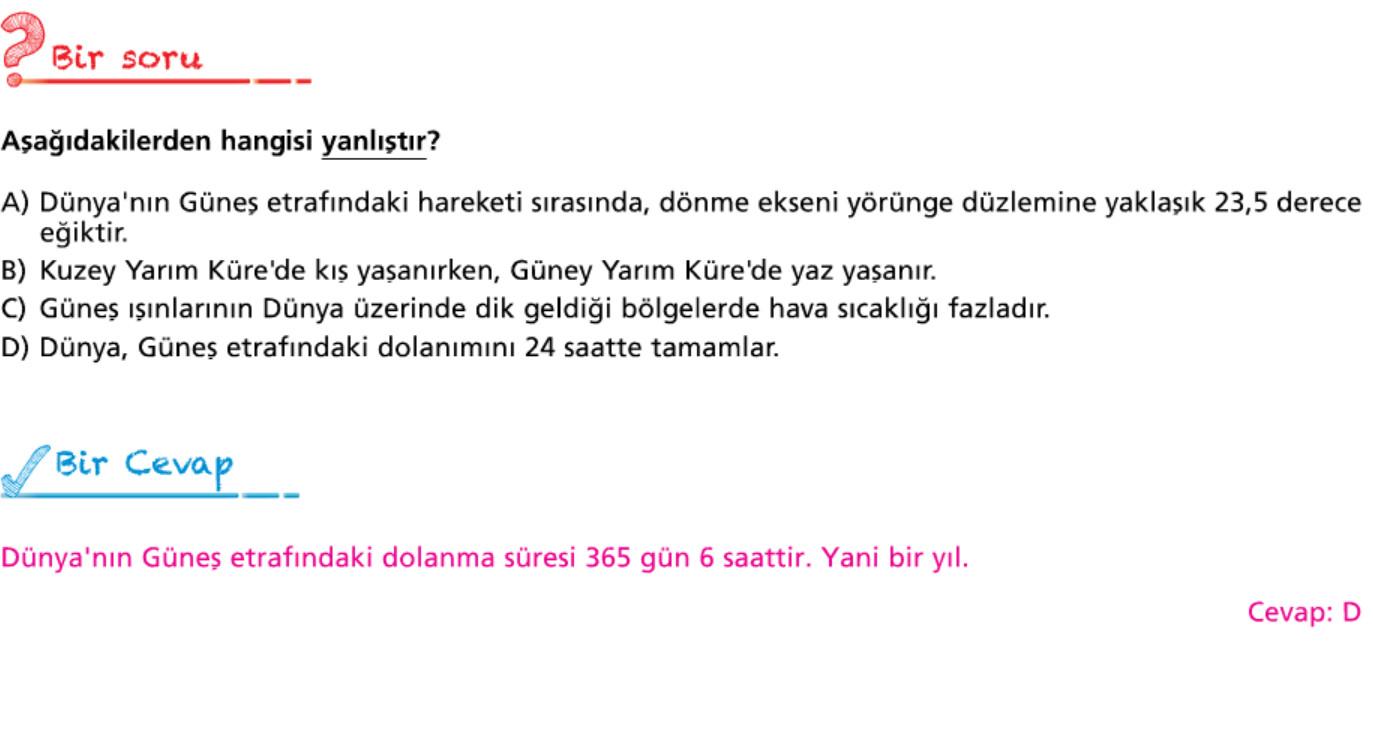 DEĞERLENDİRME SORULARI
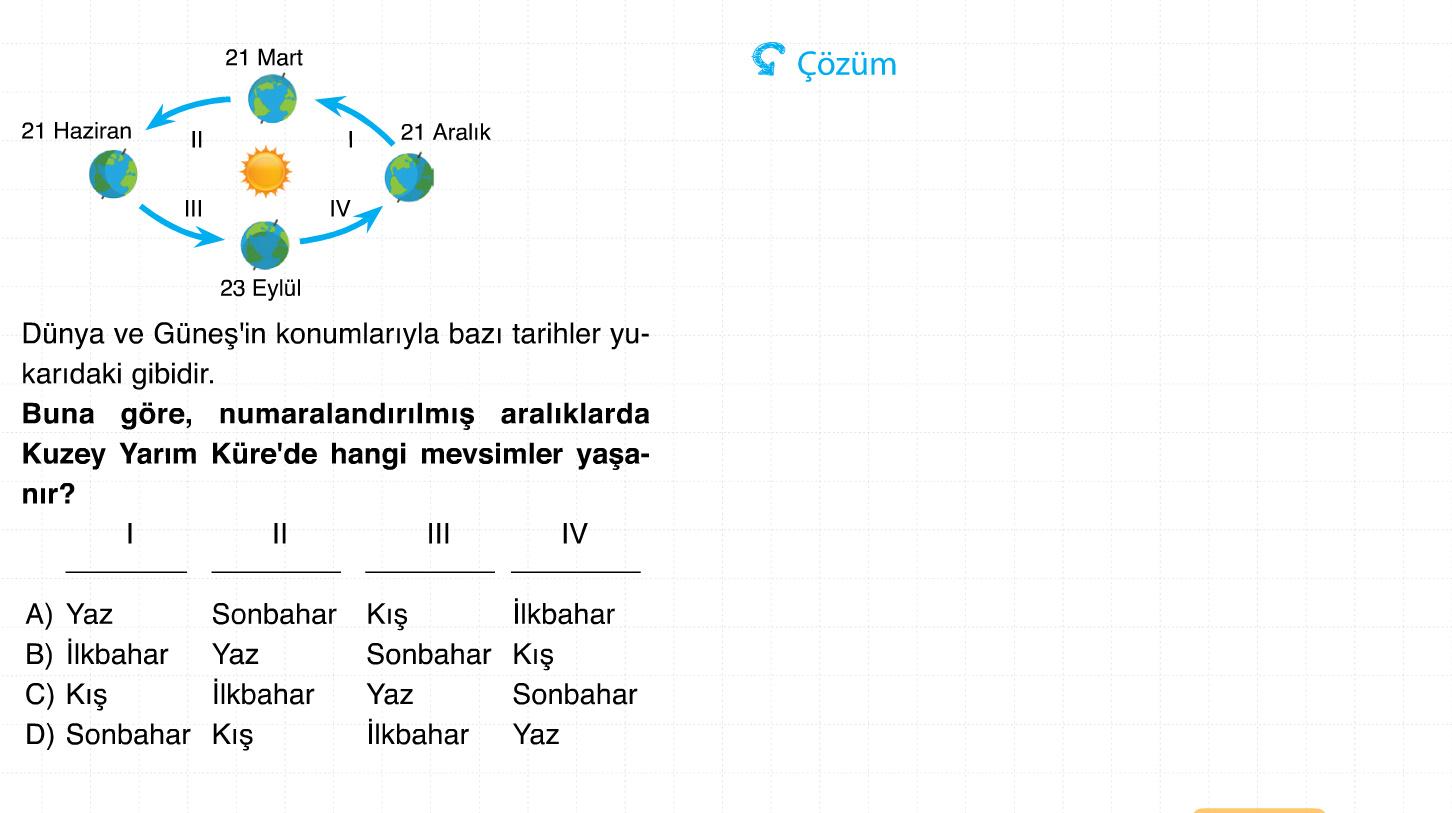 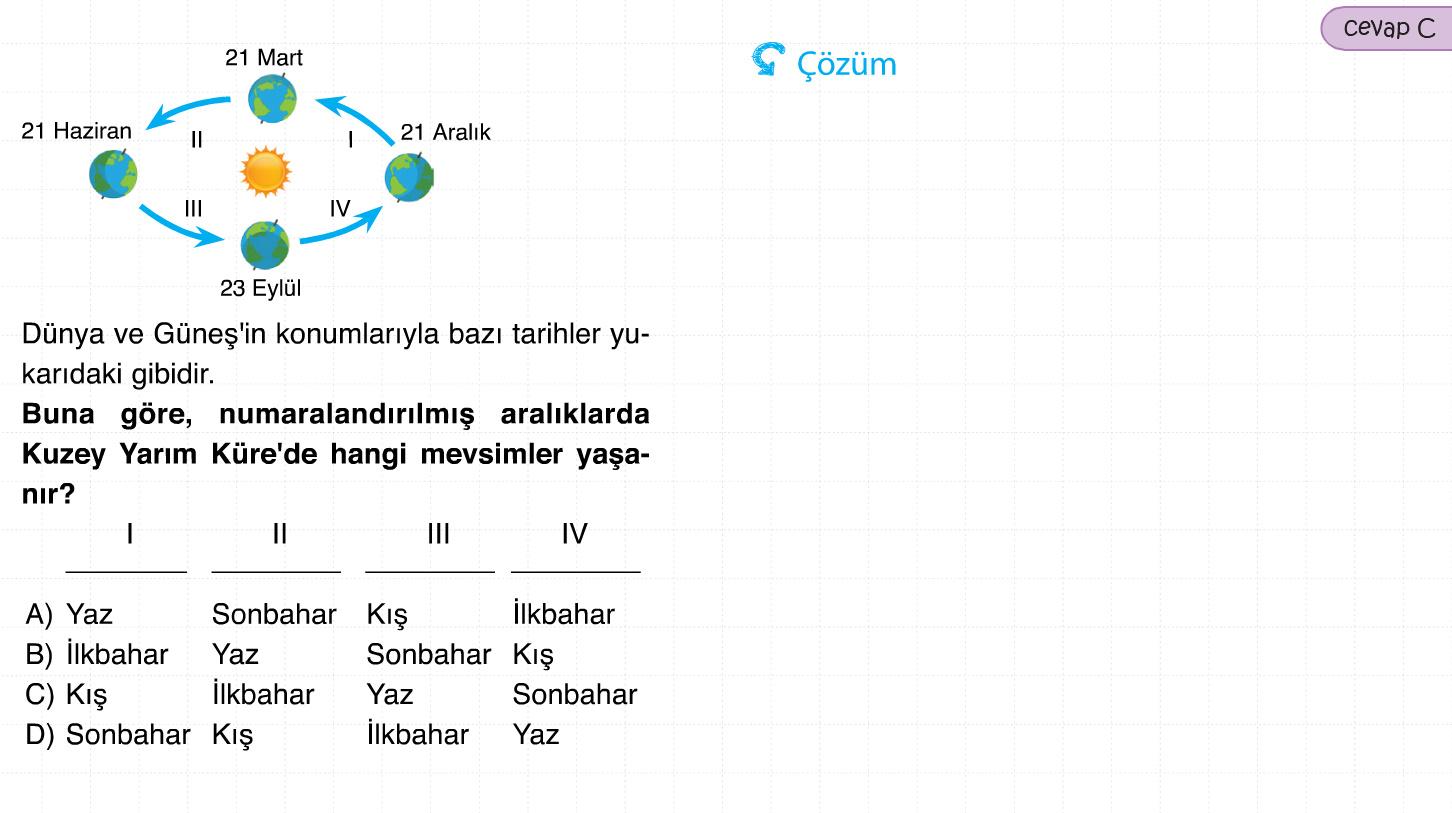 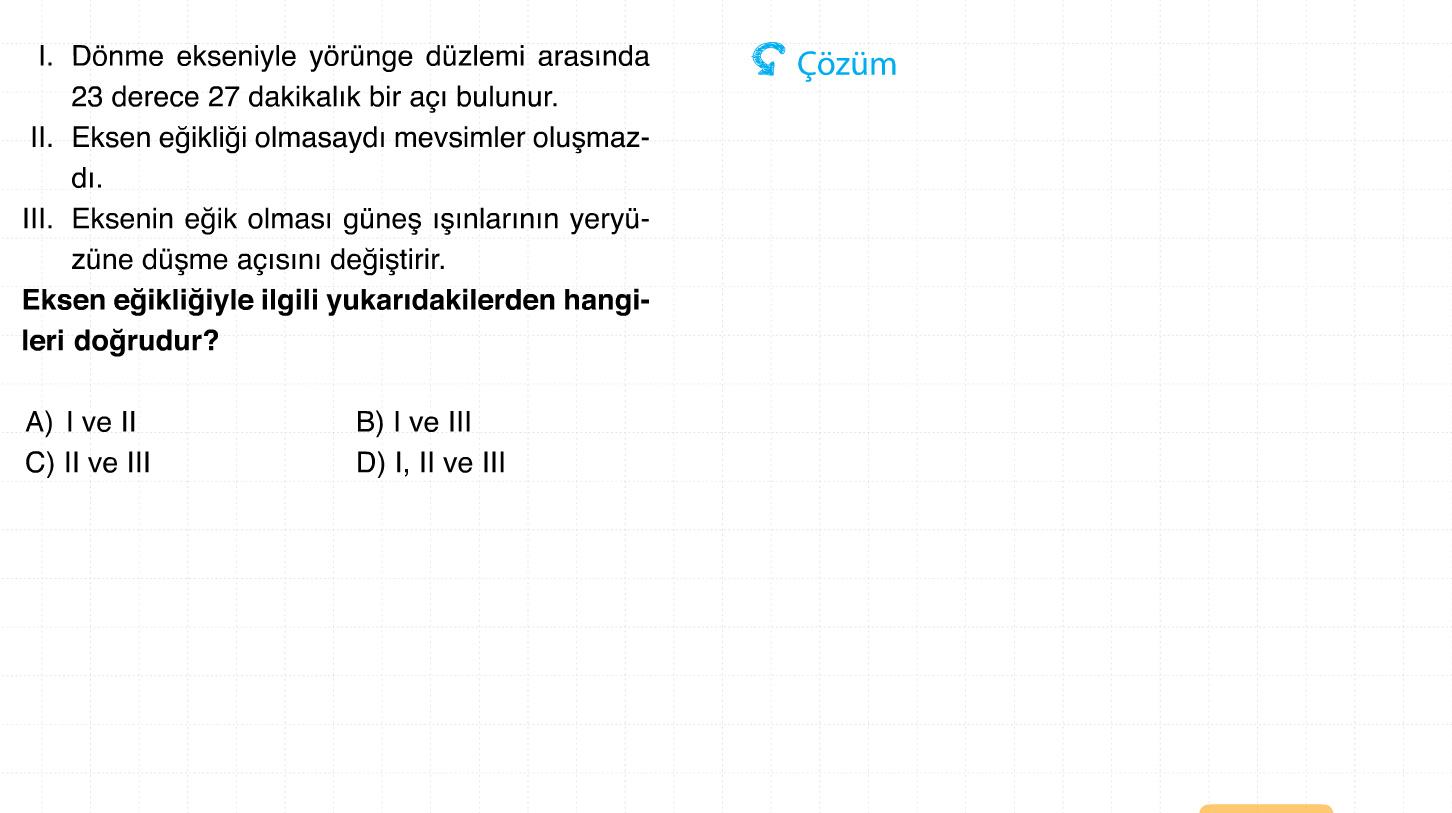 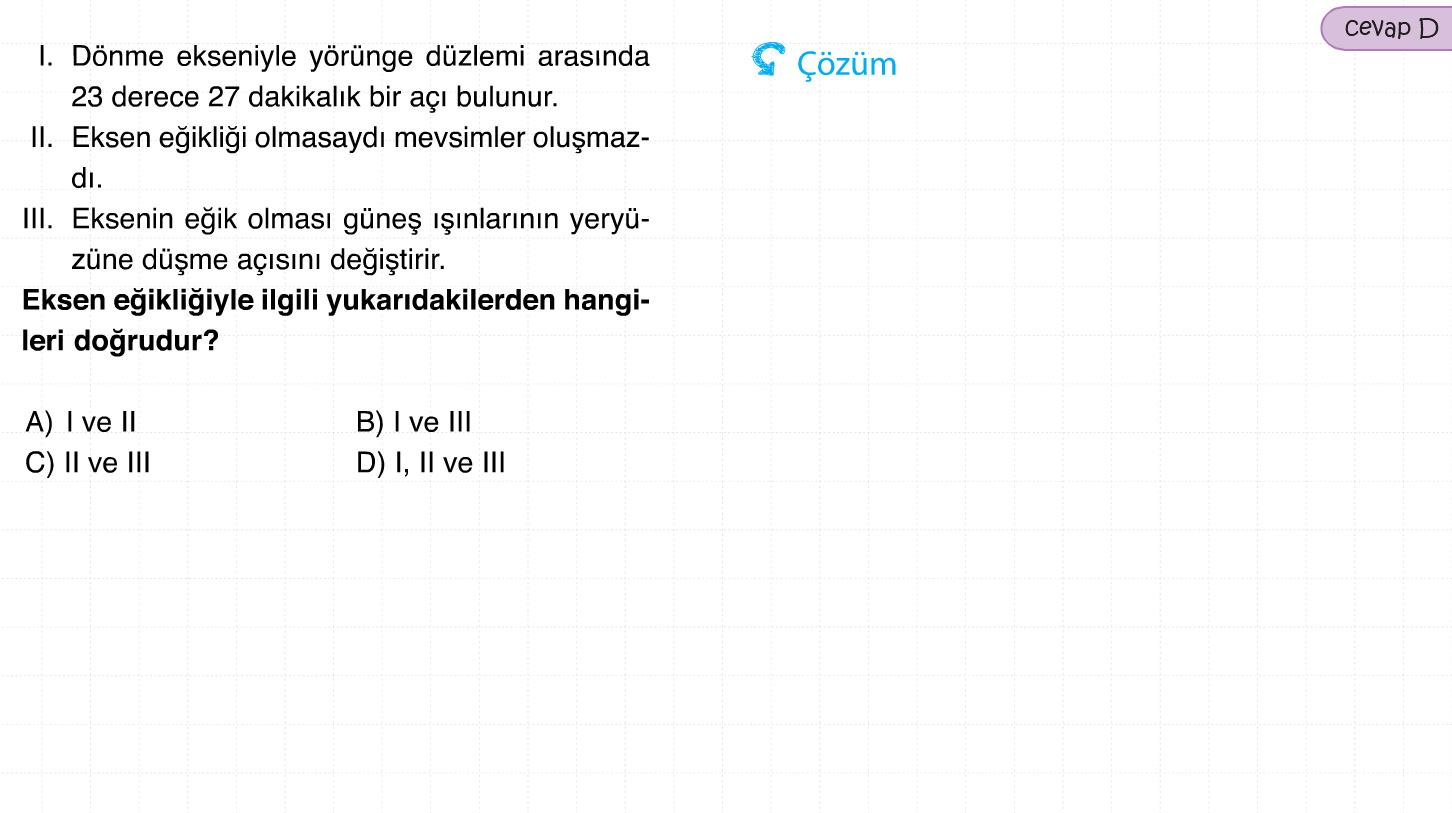 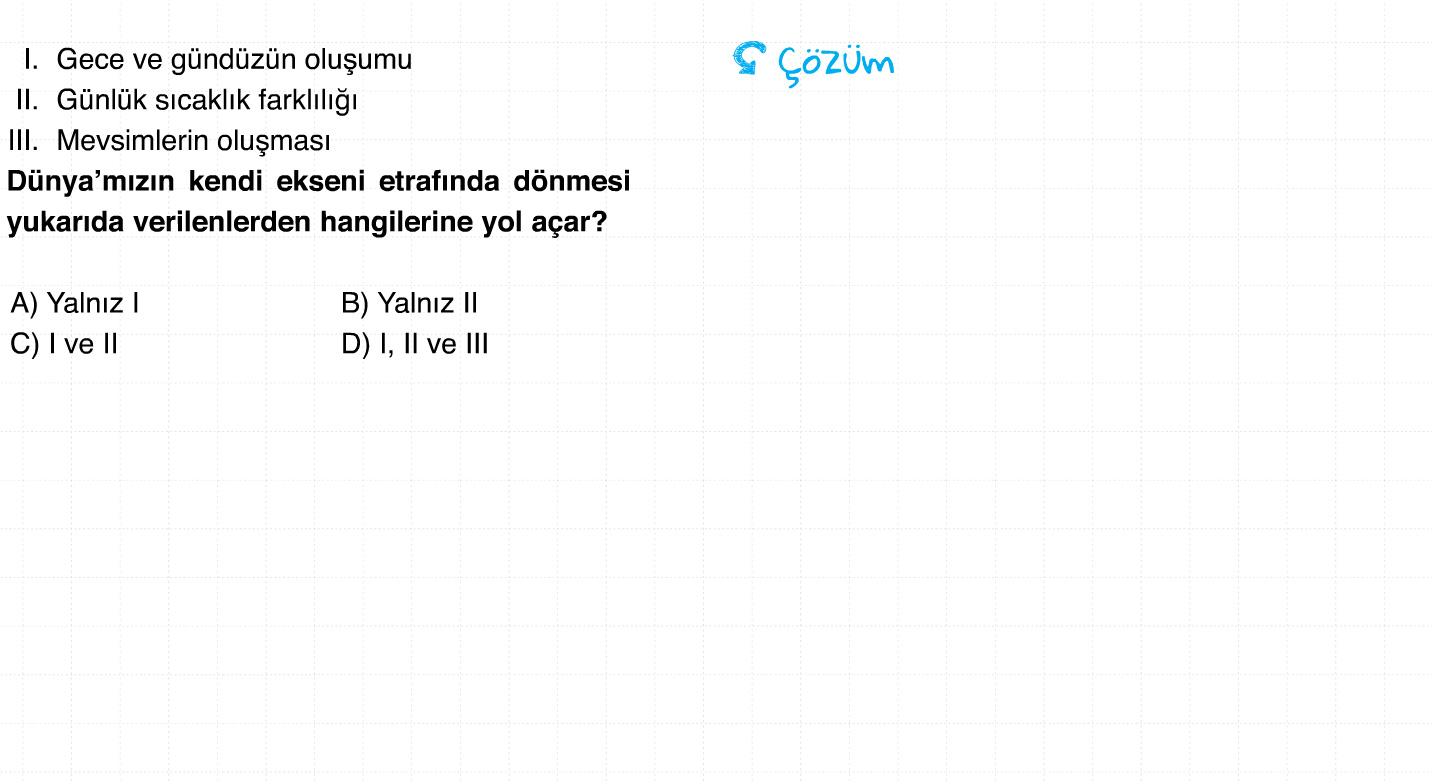 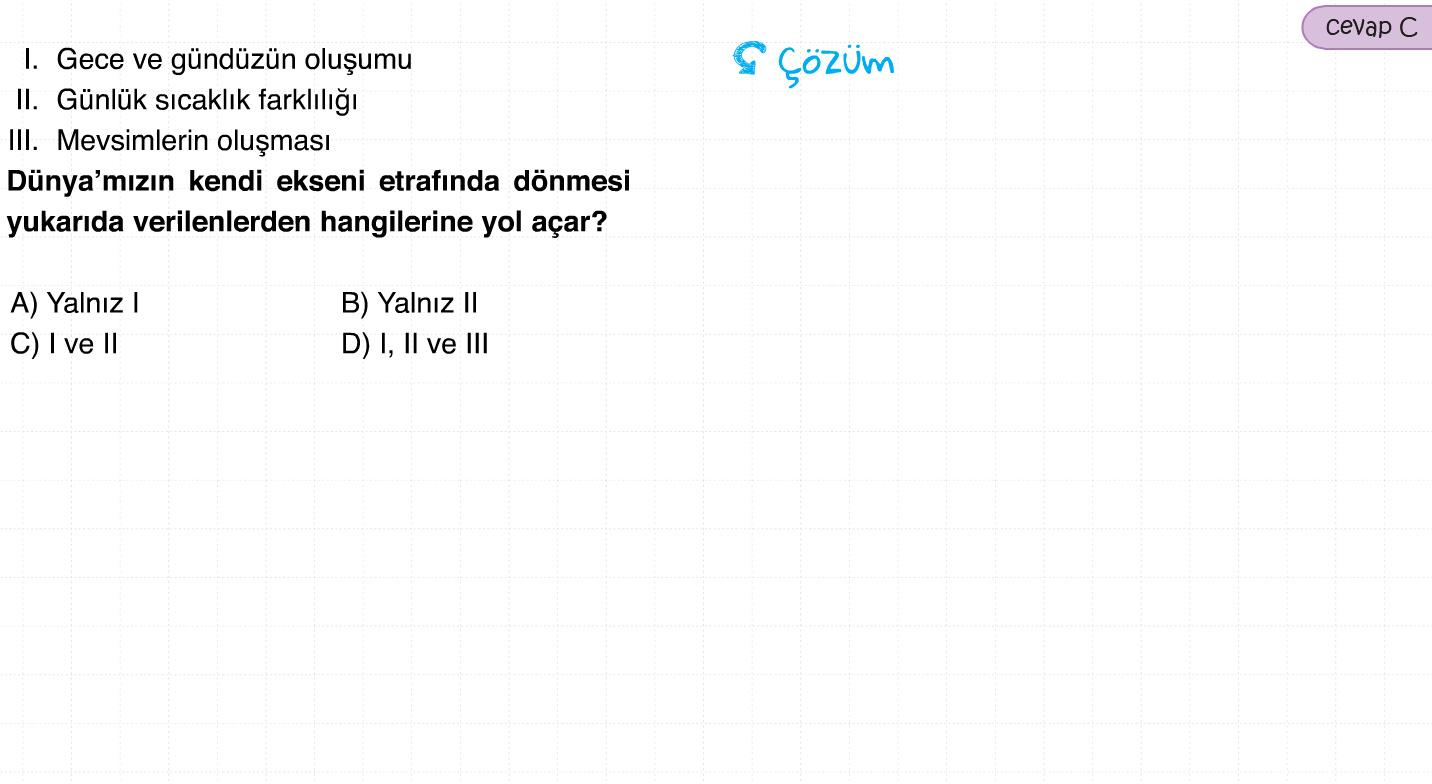 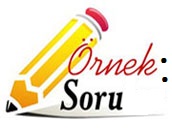 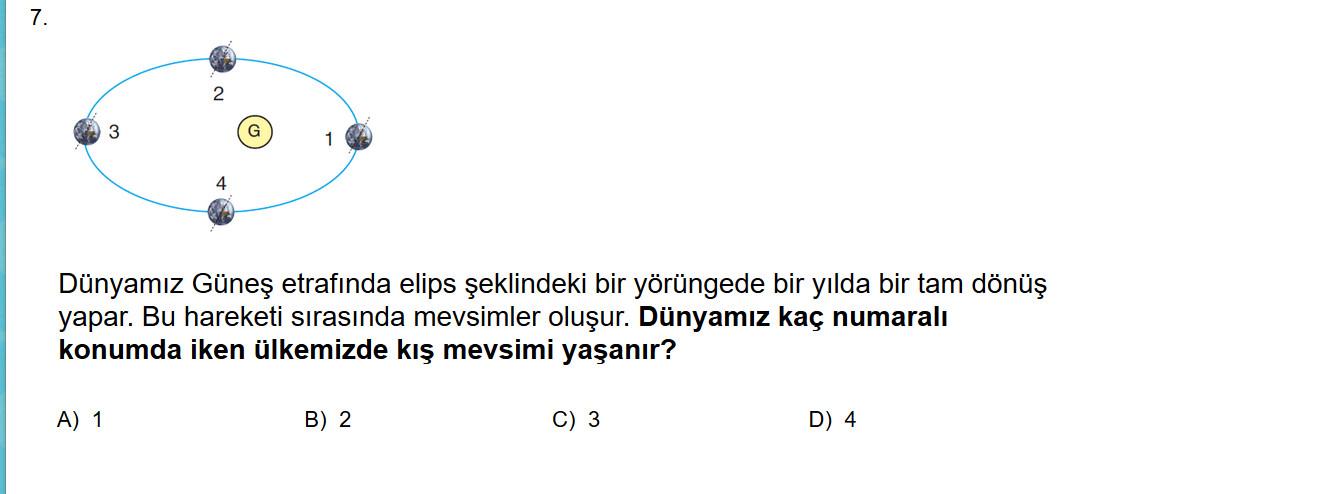 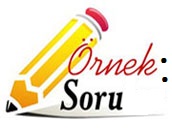 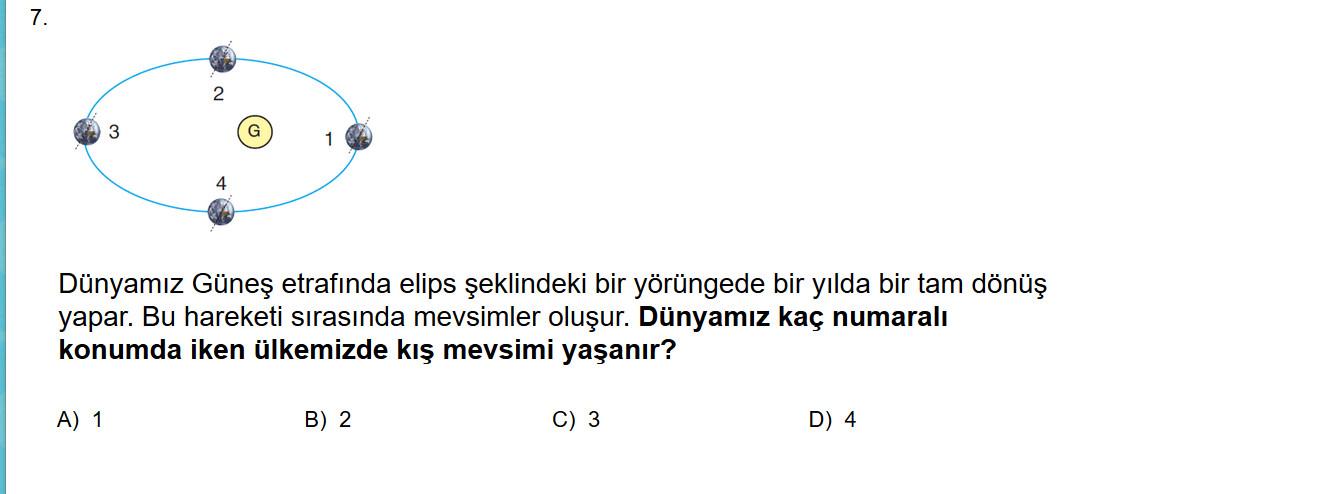 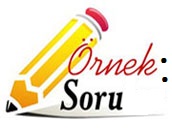 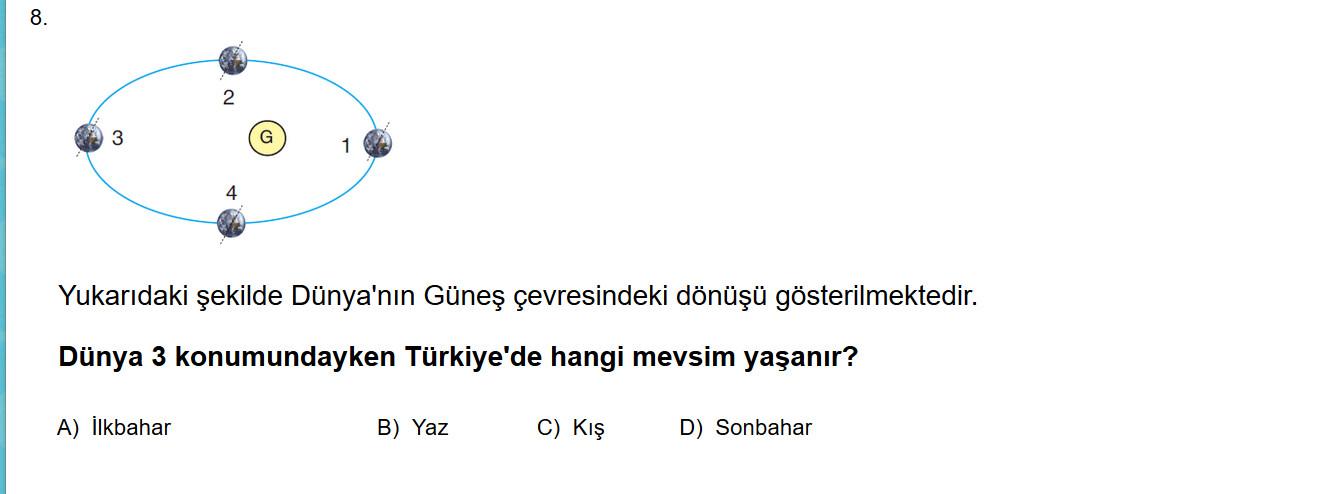 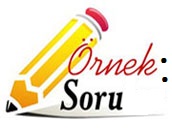 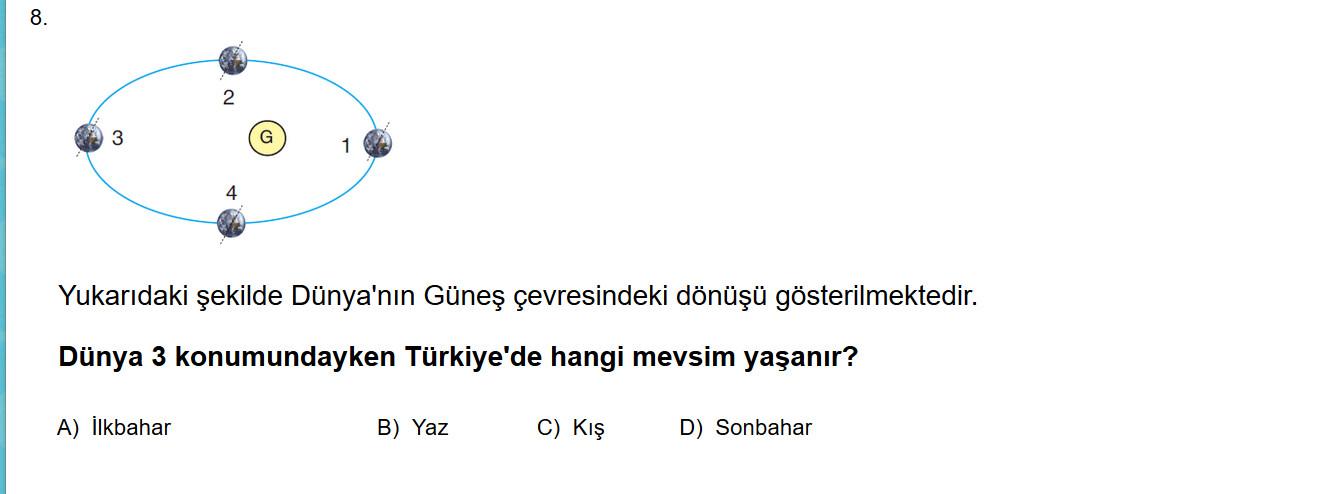 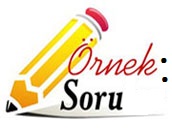 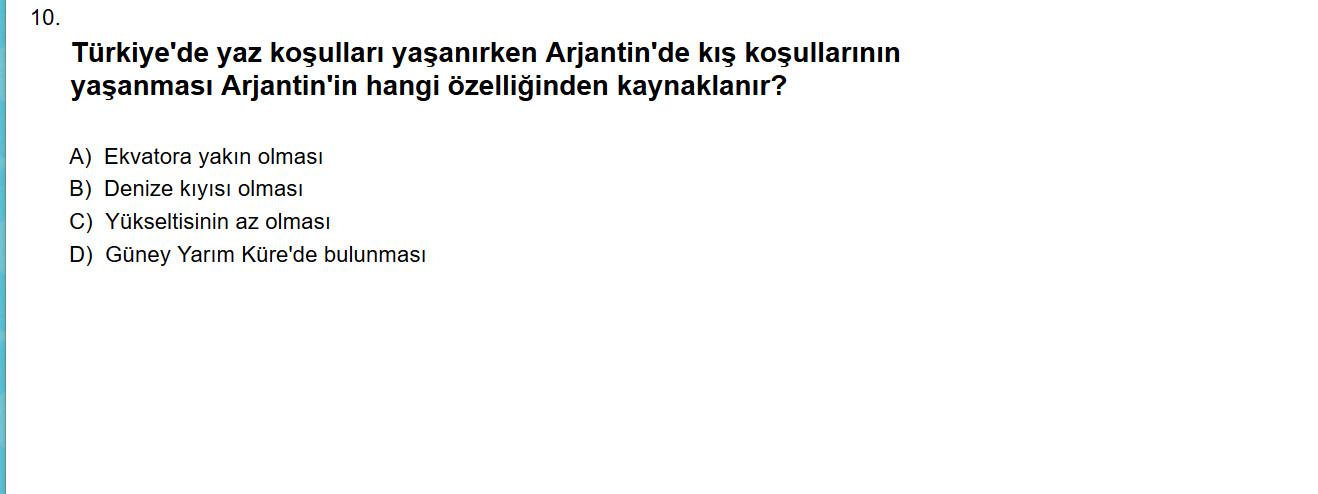 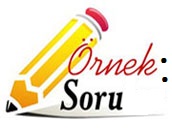 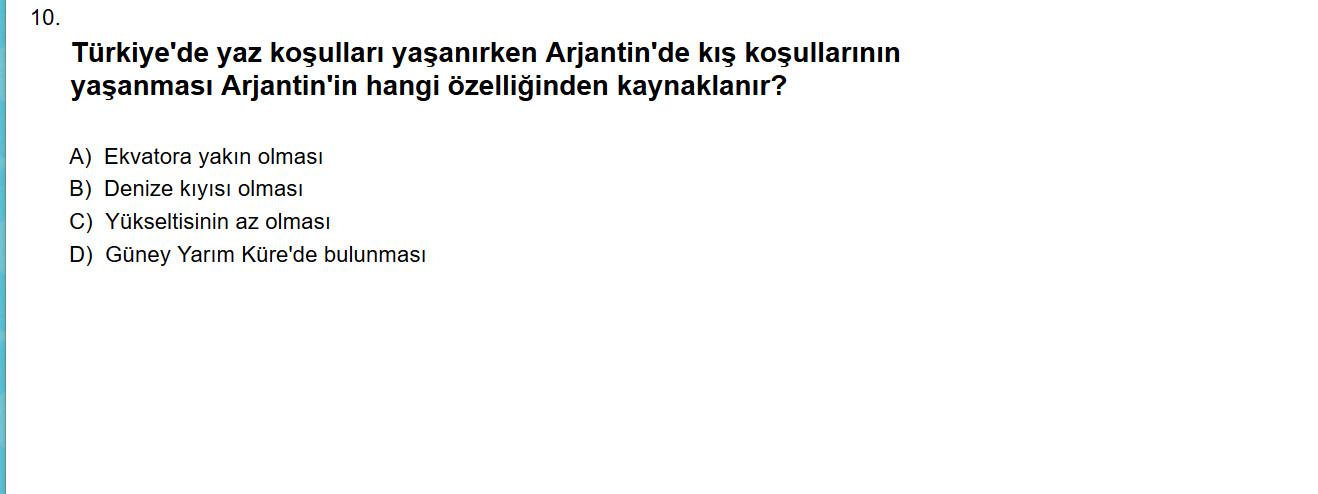 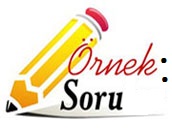 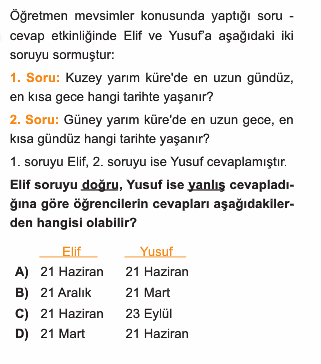 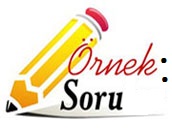 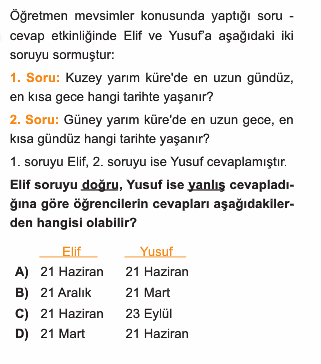 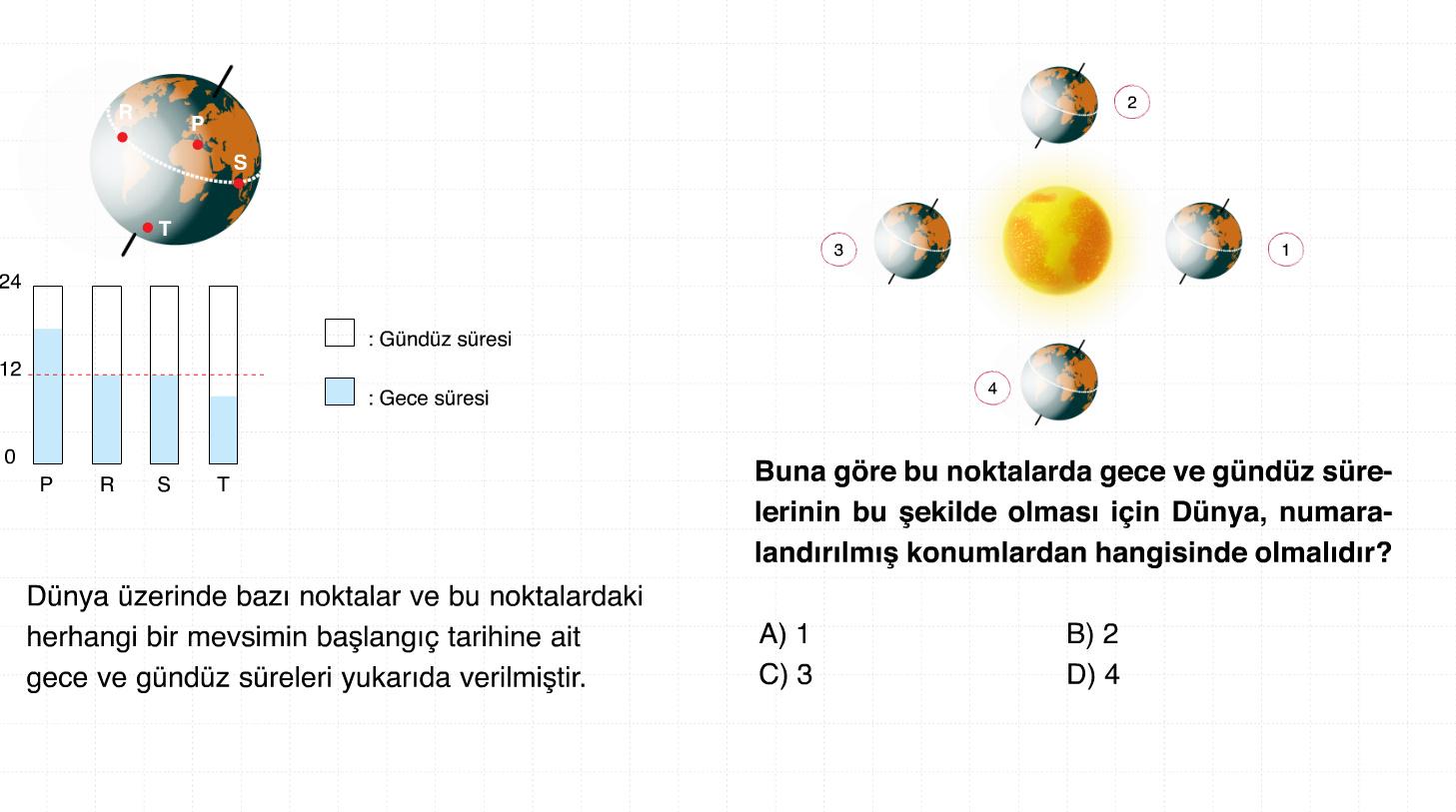 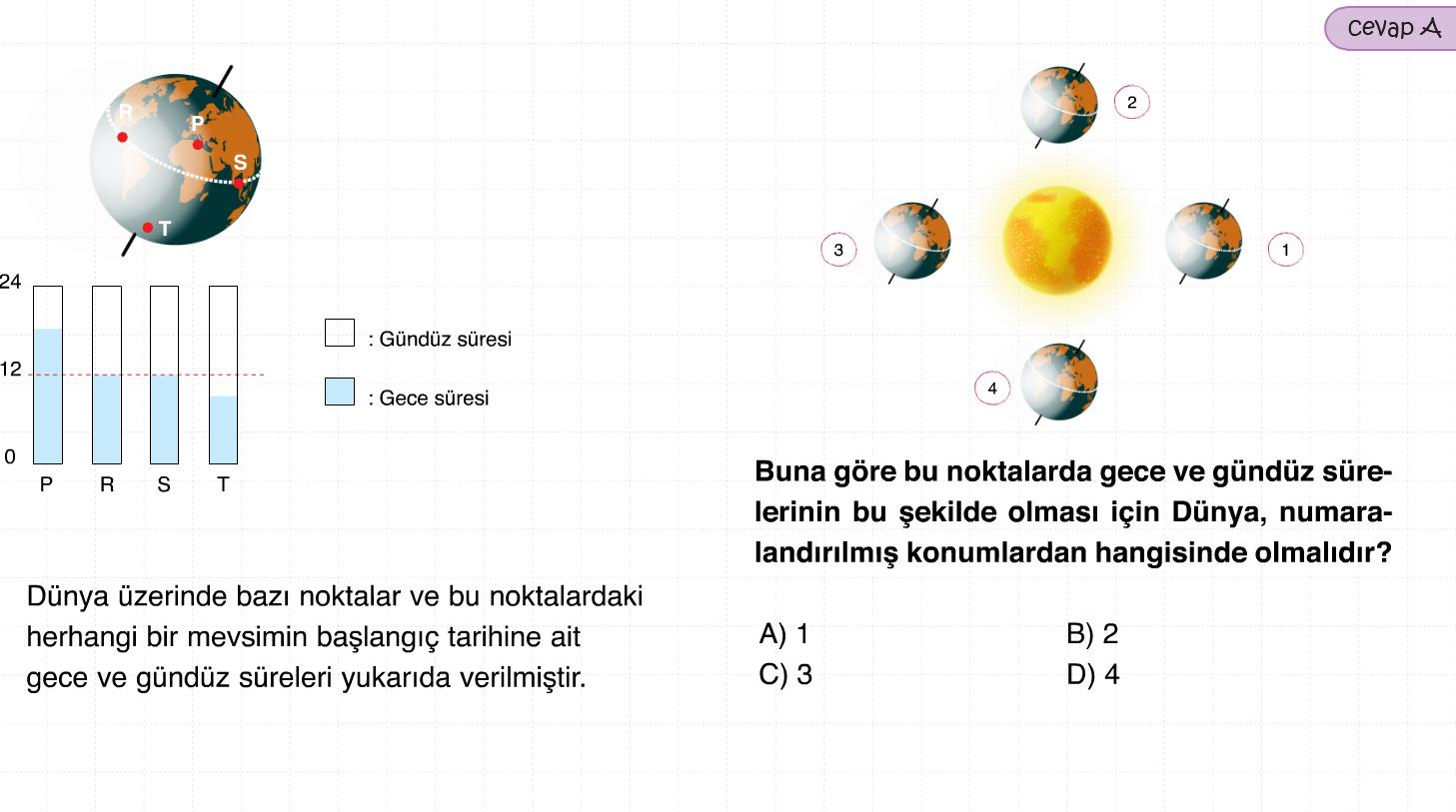 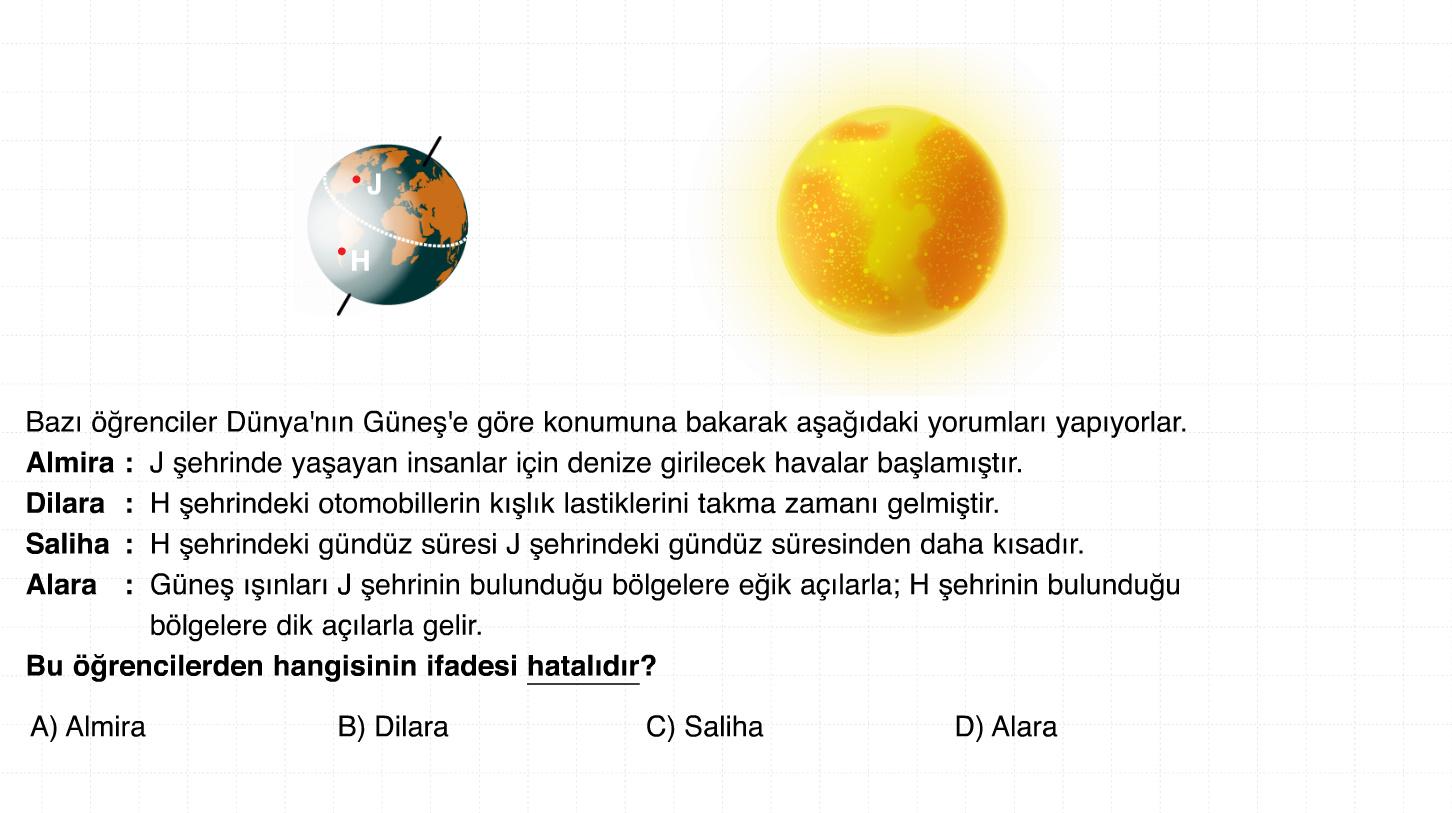 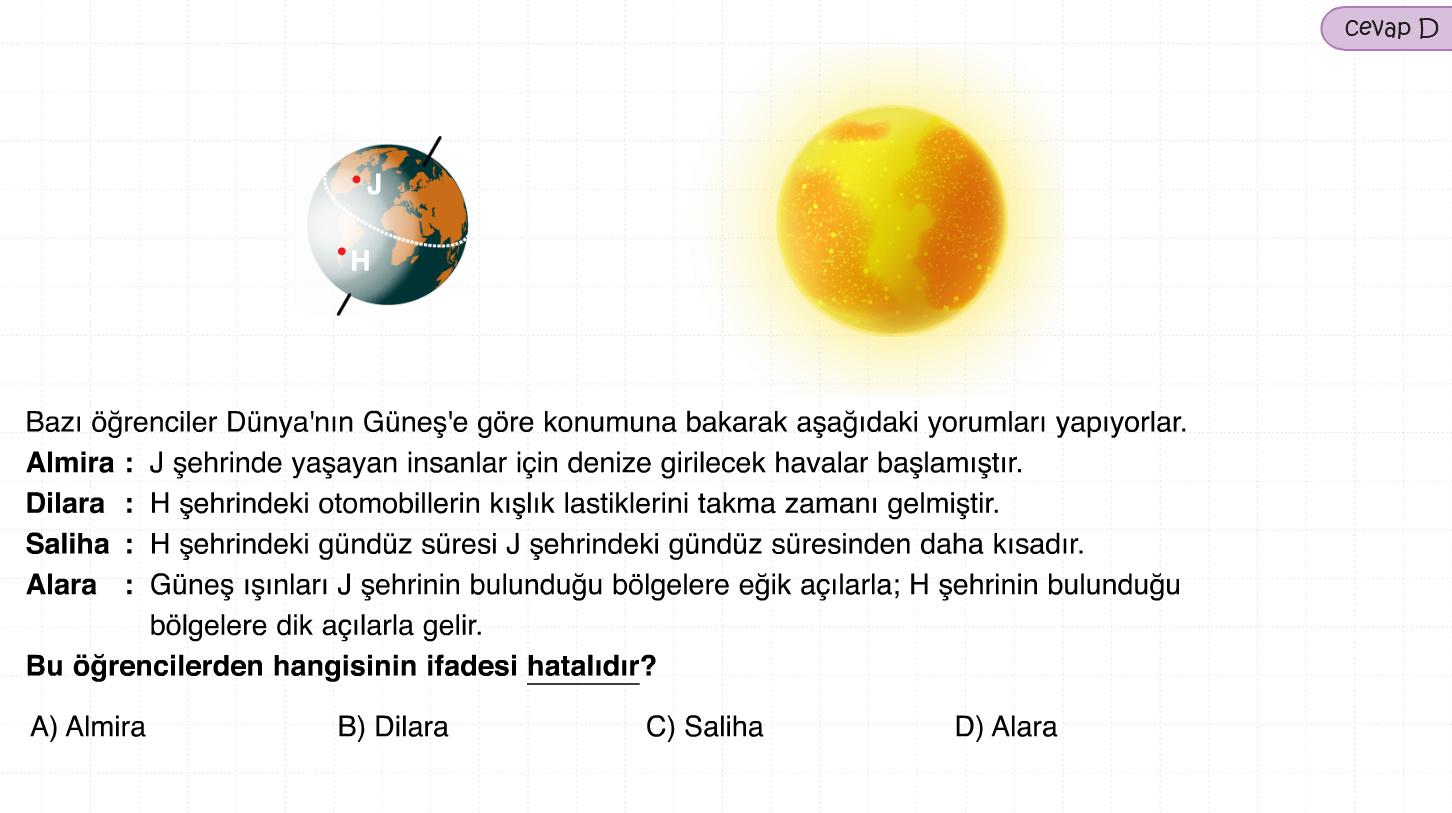 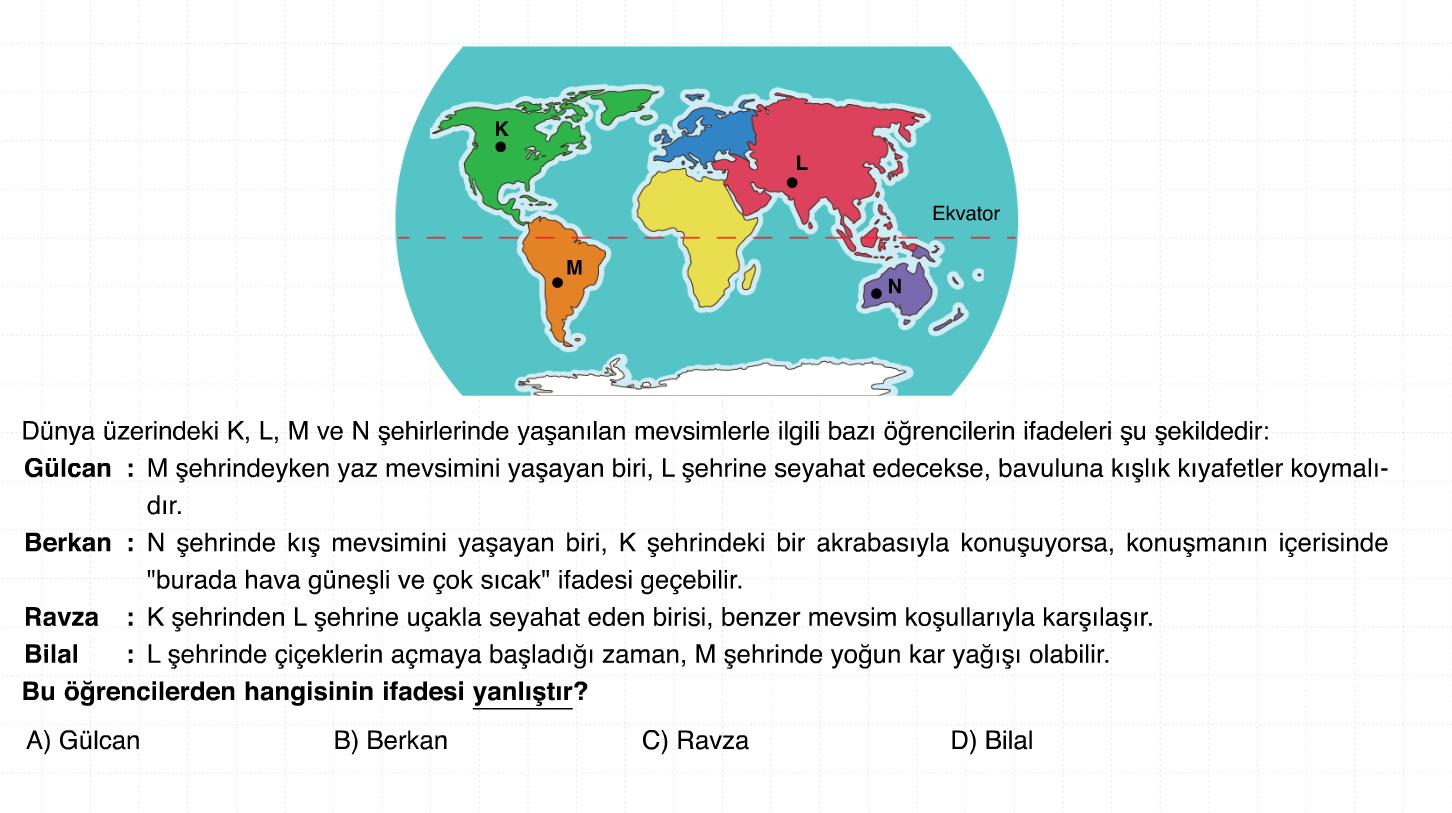 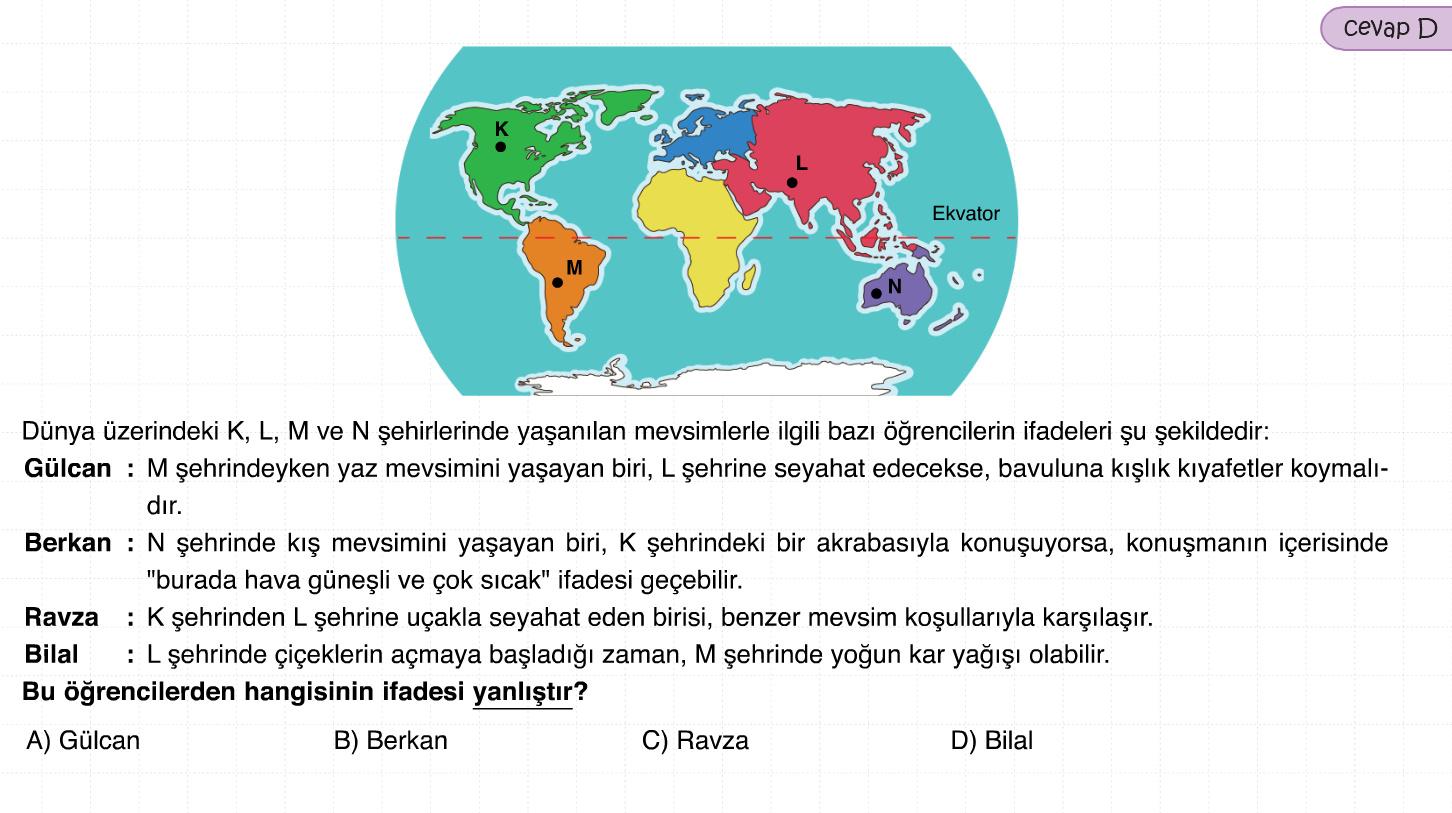